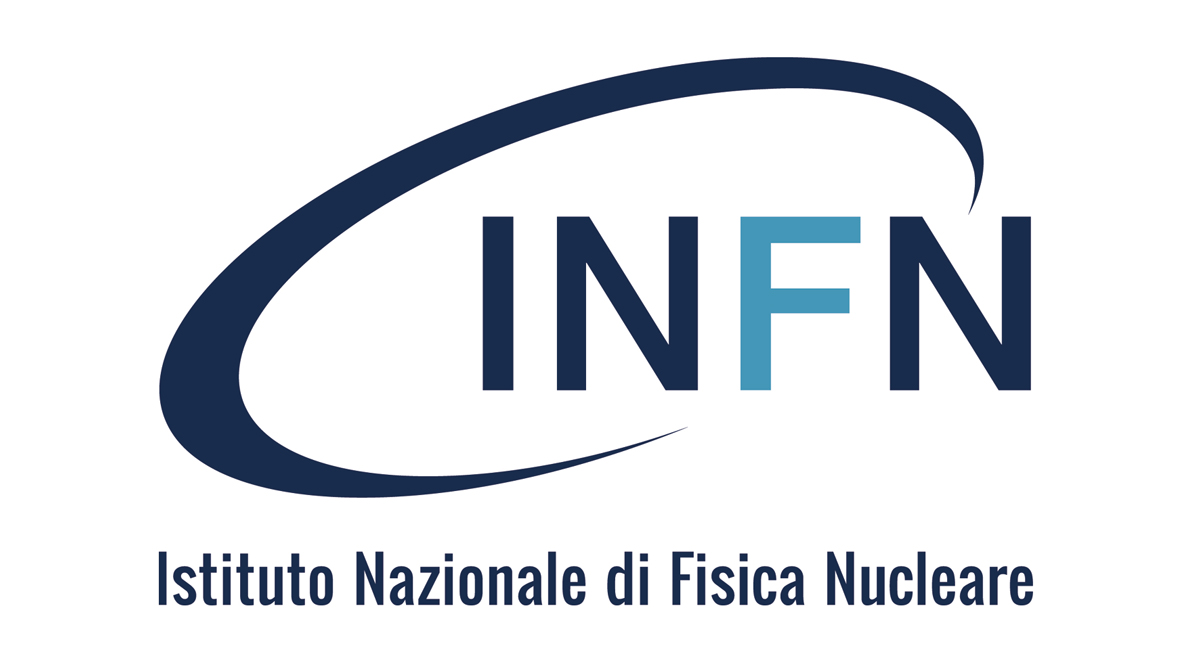 AREA DELLA RICERCA
Direzione Sistemi Informativi 
Catania, 21-24 novembre 2022

A. Paoletti – G. Terilli – M. D’Alessandro
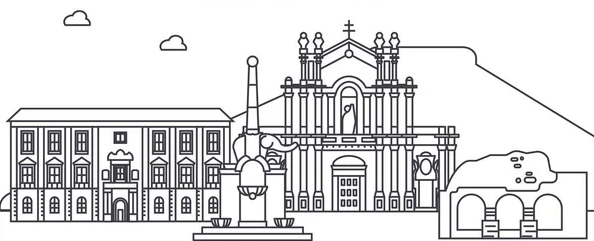 AGENDA
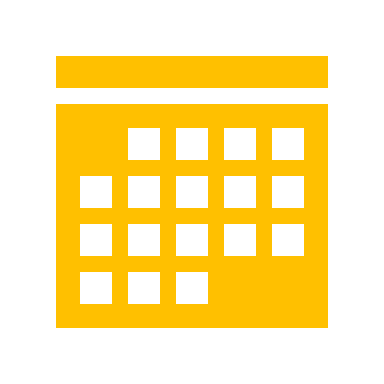 Visione Strategica
Architettura software
Timeline
Feedback
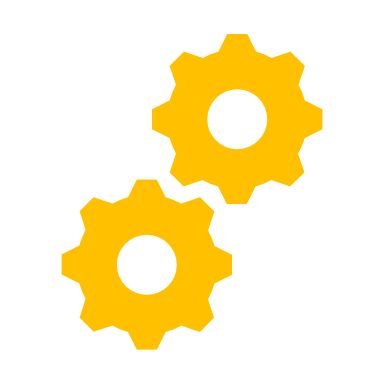 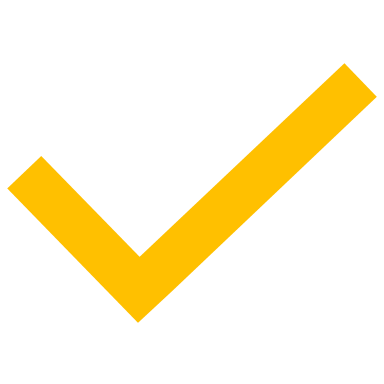 Attività 2022
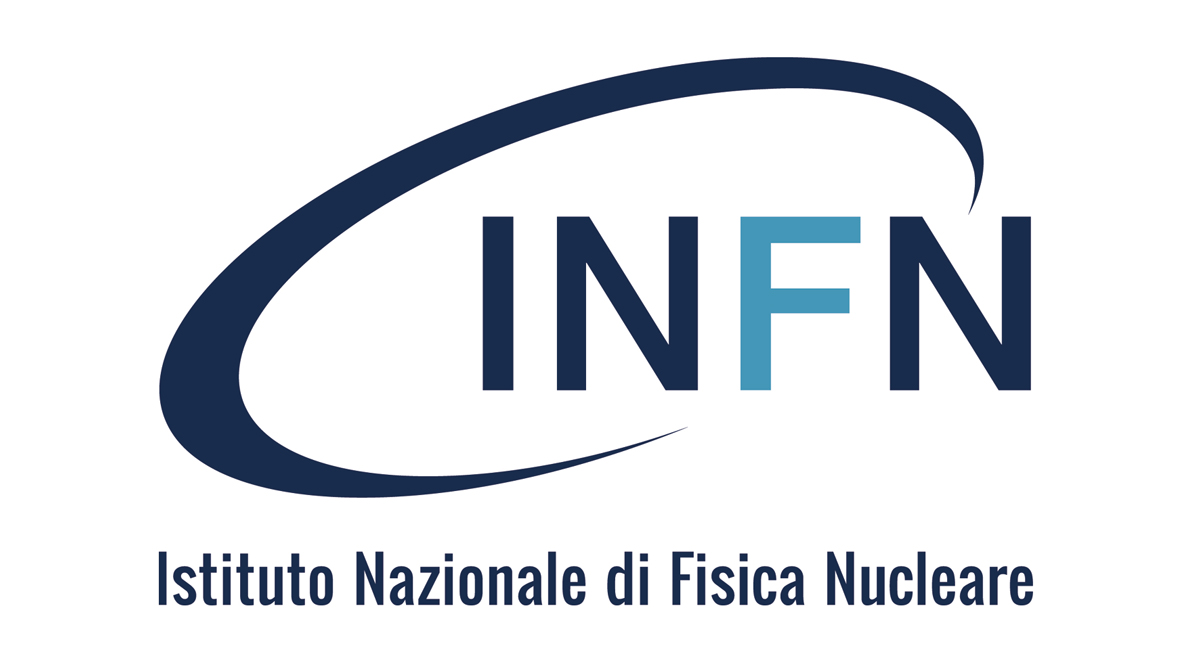 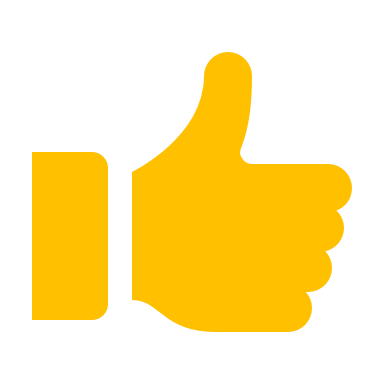 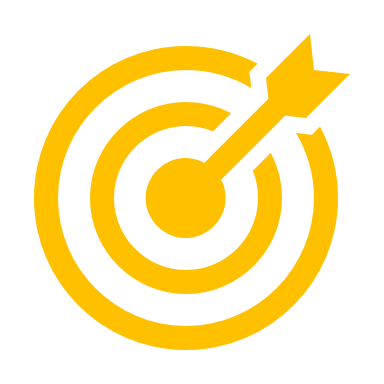 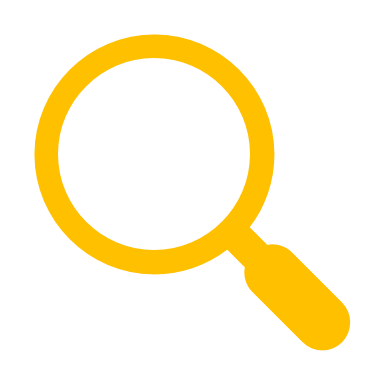 Piano 2023
Focus sul Teamwork cross-area
Focus su Attività Strategiche
Conclusioni
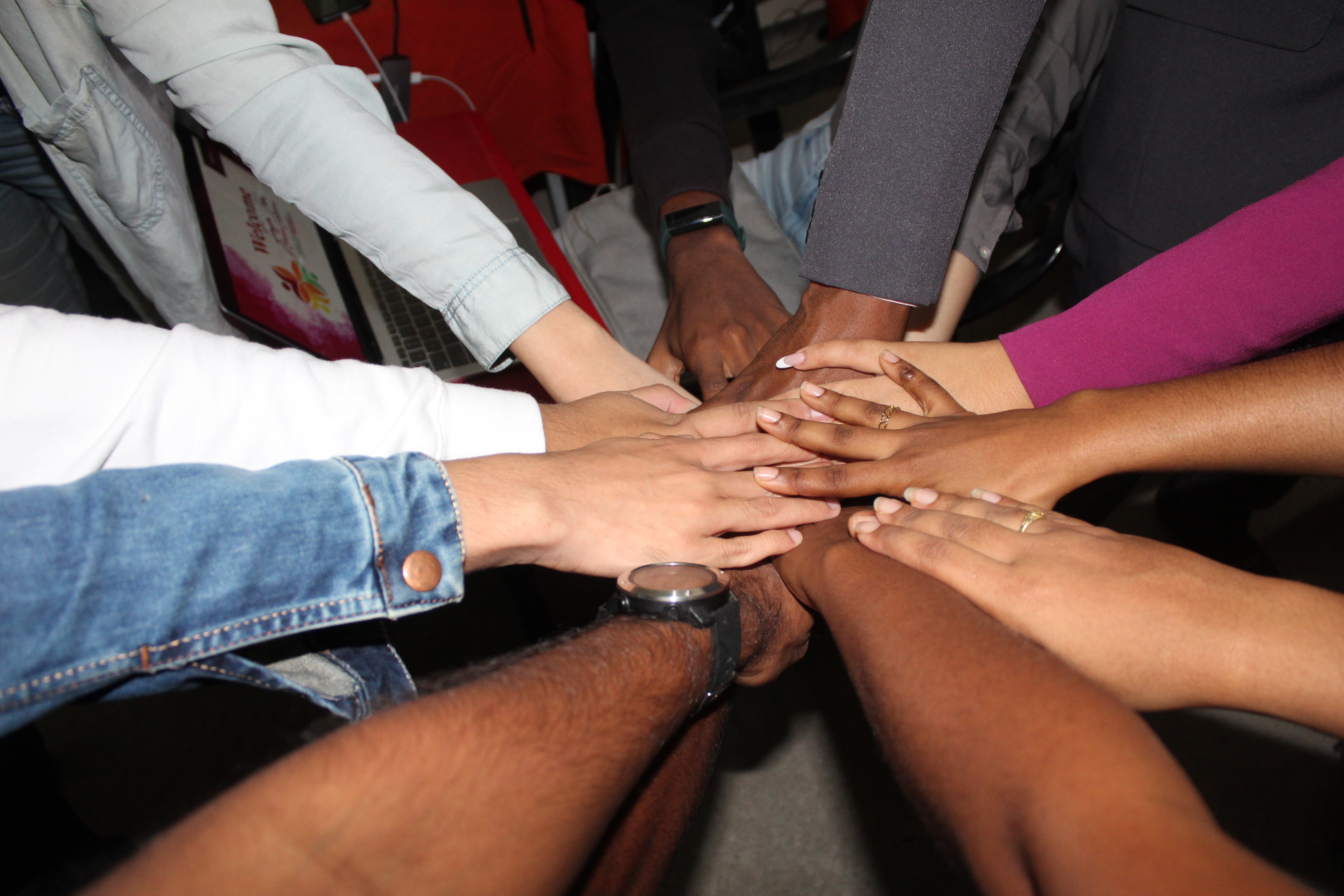 Area Ricerca – Visione strategica
Ogni prodotto è il risultato di un lavoro di squadra
… squadra di persone
Teamwork «by design» nelle attività quotidiane
… e nei confronti dei nostri partner/clienti
Creare valore dalle collaborazioni
Rispetto per il lavoro di ciascuno
Attenzione e ascolto verso l’utenza
Verso una visione di progetto
Crescita e riconoscimento
Pubblicare !
Attività 2022
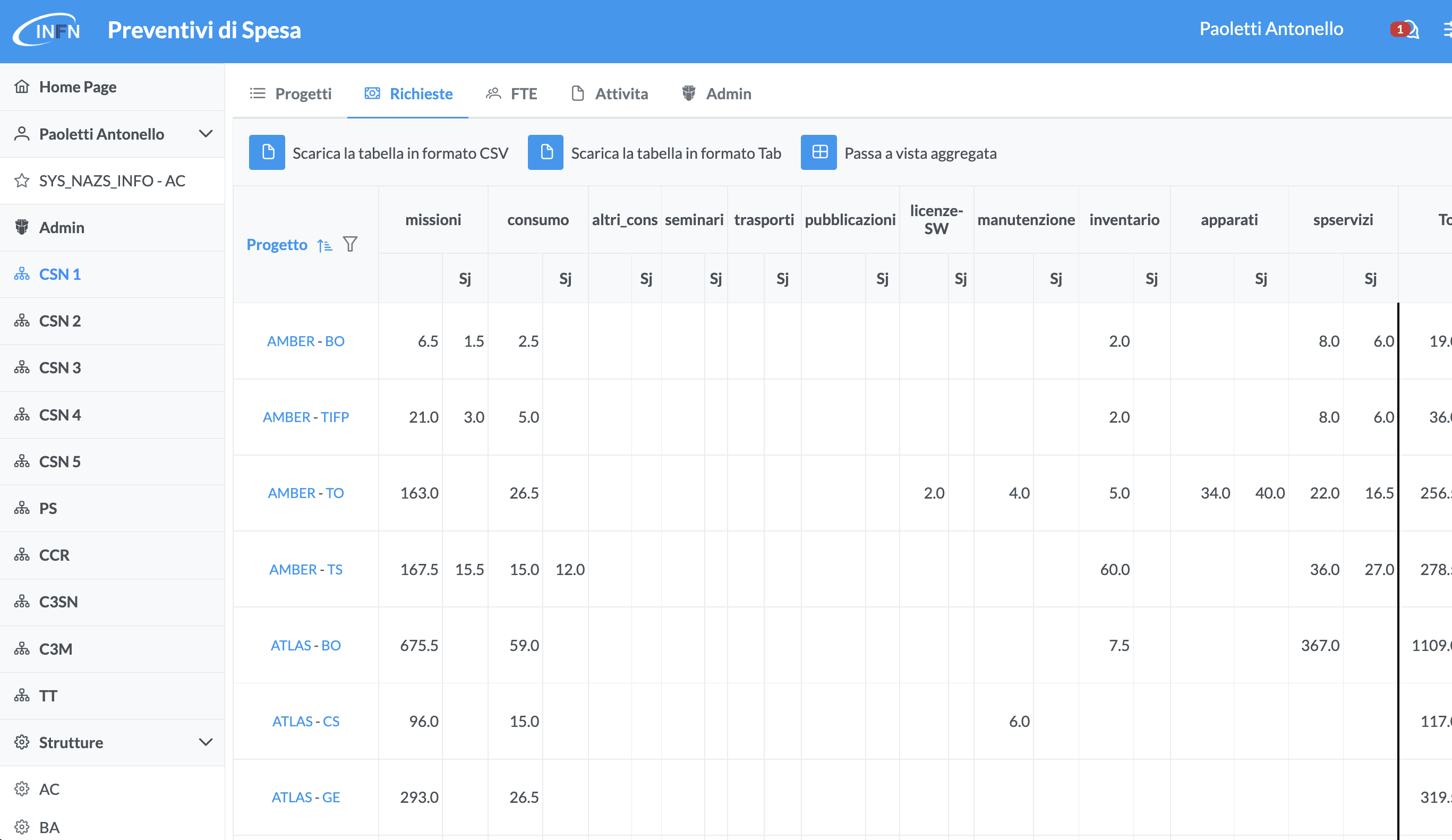 Consuntivi, Preventivi e DB Progetti sono stati finalmente riscritti
Lavoro a molte mani e importante esperienza di collaborazione
Gli applicativi PHP 7 (EOL) sono stati aggiornati alla versione 8
Assegnazioni è stato ottimizzato per supportare Preventivi 2.0
Evoluzioni su RDA in termini di bugfix e infrastruttura
Interventi su storni, protocollo e autenticazione
Sostituito GODiVA con Identity
Predisposte attività preparatorie per il 2023
Incontri per l’analisi di Assegnazioni 2.0
Incontri per la definizione del tool di supporto alla VQR
Piano 2023
PNRR
Interventi su Timesheet e RDA per attività di rendicontazione
PIAO
Analisi Assegnazioni 2.0 (approfondimento su slide SSU)
Sviluppo del layer di comunicazione verso EBS (FinEngine 2.0)
VQR
Sviluppo tool Gestionale Pubblicazioni 2.0
Collaborazione con gruppo OAR e GLV
Consolidamento e manutenzione dei pacchetti sw
Fase 2 per Consuntivi 2.0 (Febbraio) e Preventivi 2.0 (Maggio)
Portale Normativa e Accordi (e dismissione DB Convenzioni e Delibere)
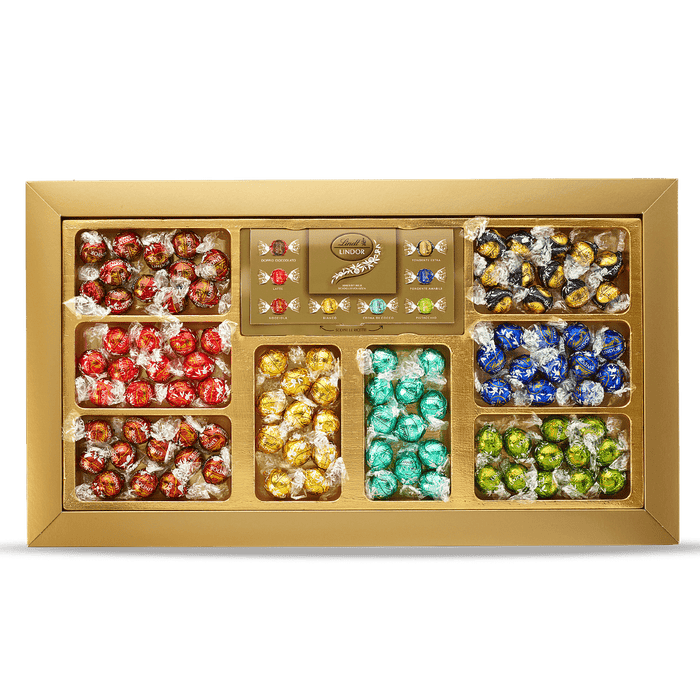 2023 is like a box of chocolate
Assegnazioni
Manutenzioni
Upgrade
Pubblicazioni
Timesheet
RDA
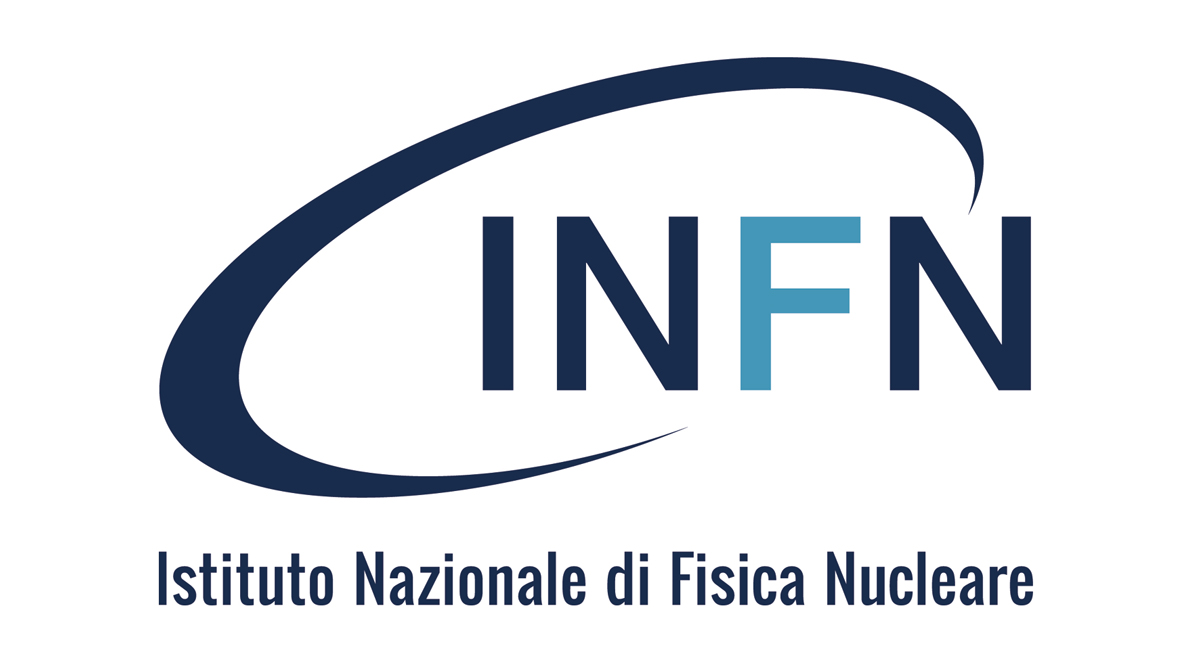 Piano per primo semestre 2023 - Timeline
SEP’22
OCT’22
NOV’22
DIC’22
GEN’23
FEB’23
MAR’23
APR’23
MAG’23
GIU’23
Plenaria
Natale
Pasqua
Progetti Strategici
Assegnazioni 2.0 (Analisi)
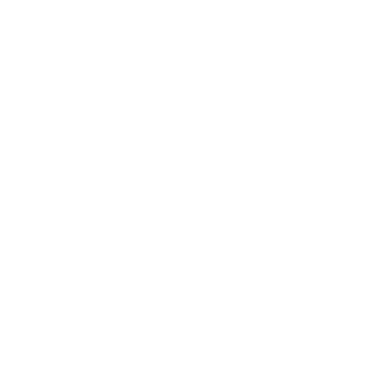 Analisi Pubblicazioni 2.0
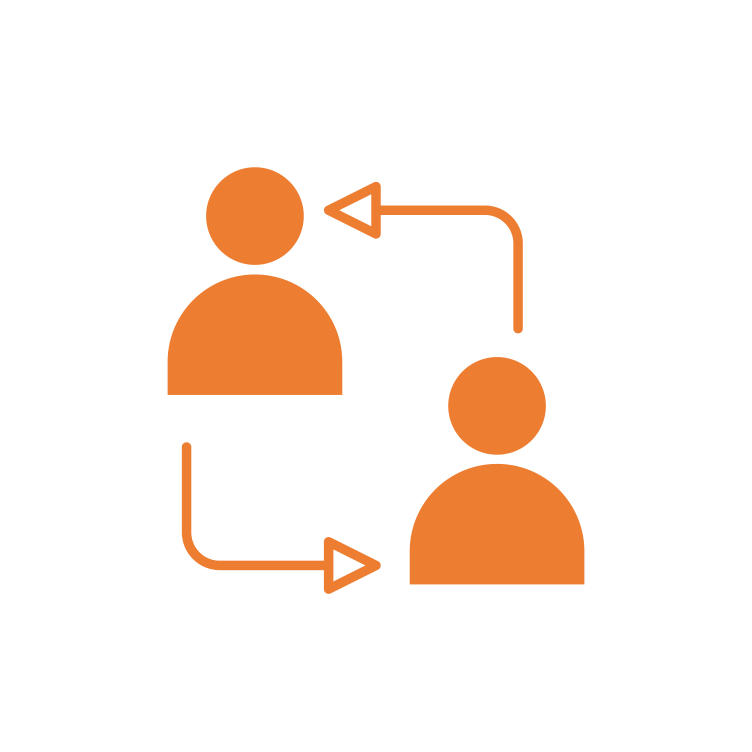 Sviluppo Finengine 2.0
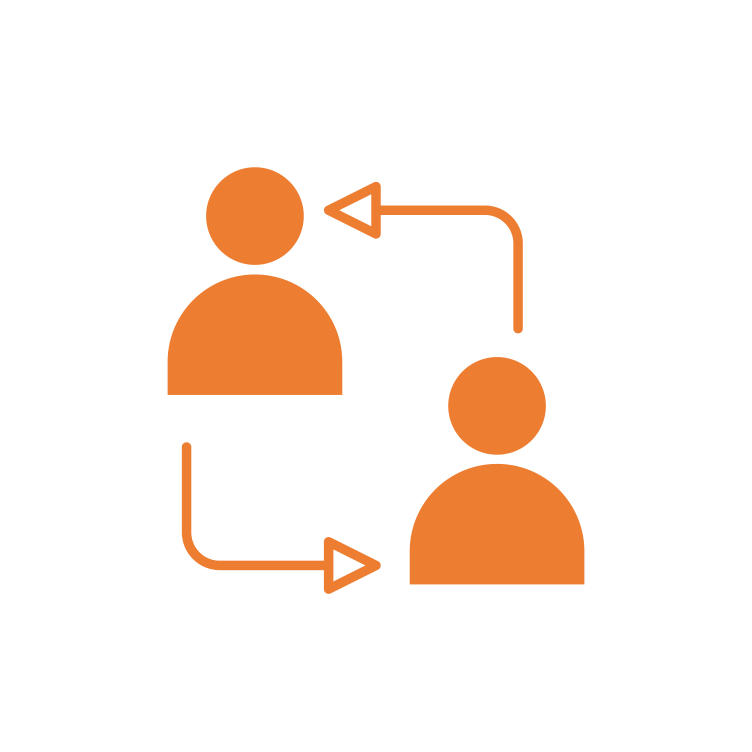 Sviluppo Pubblicazioni 2.0
Attività Generali
Manutenzione RDA
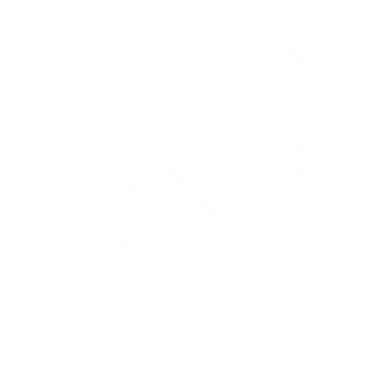 Manutenzione Consuntivi 2.0
Manutenzione Preventivi 2.0
Sviluppo Accordi e Normativa Fase 1 (Convenzioni)
Riunioni, coordinamento
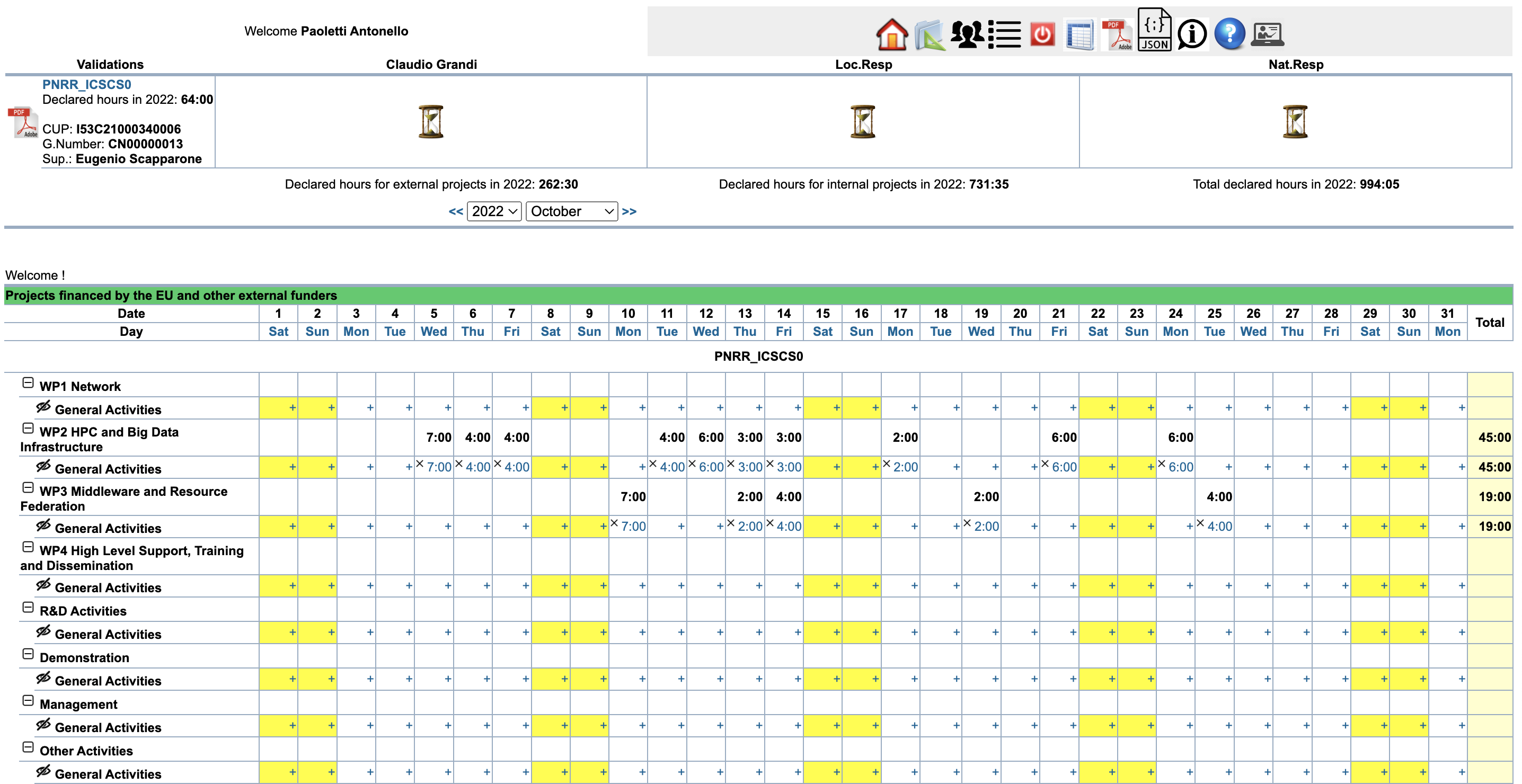 PNRR
Timesheet
Struttura progettuale HUB – Spoke
CUP e GN su maschere e PDF
Note di attività
Reportistica per singolo ricercatore
Reportistica per Financial Officer DWH
RDA
Richiesta di accessi via API (!) da Intellera
Manutenzione correttiva
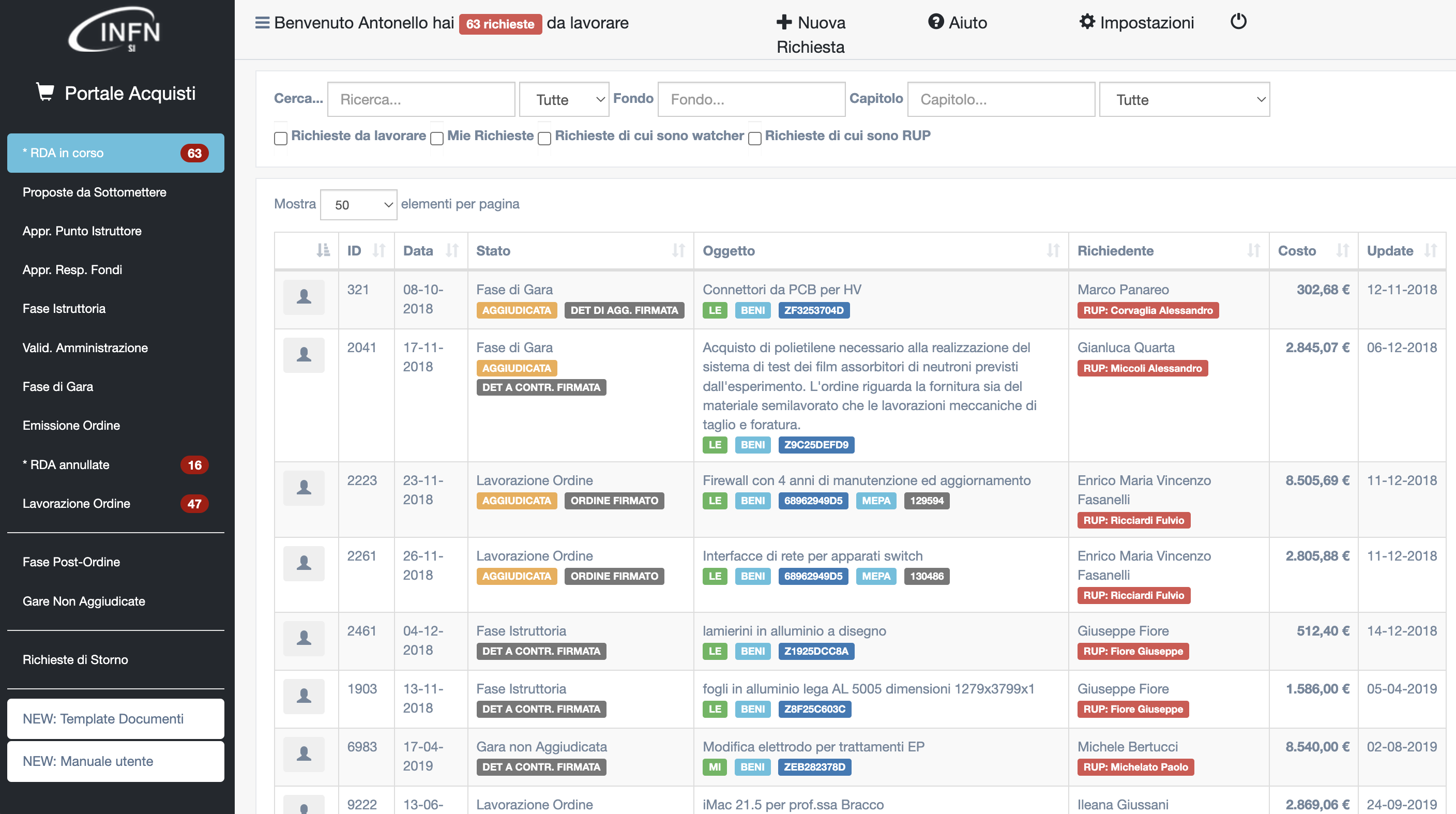 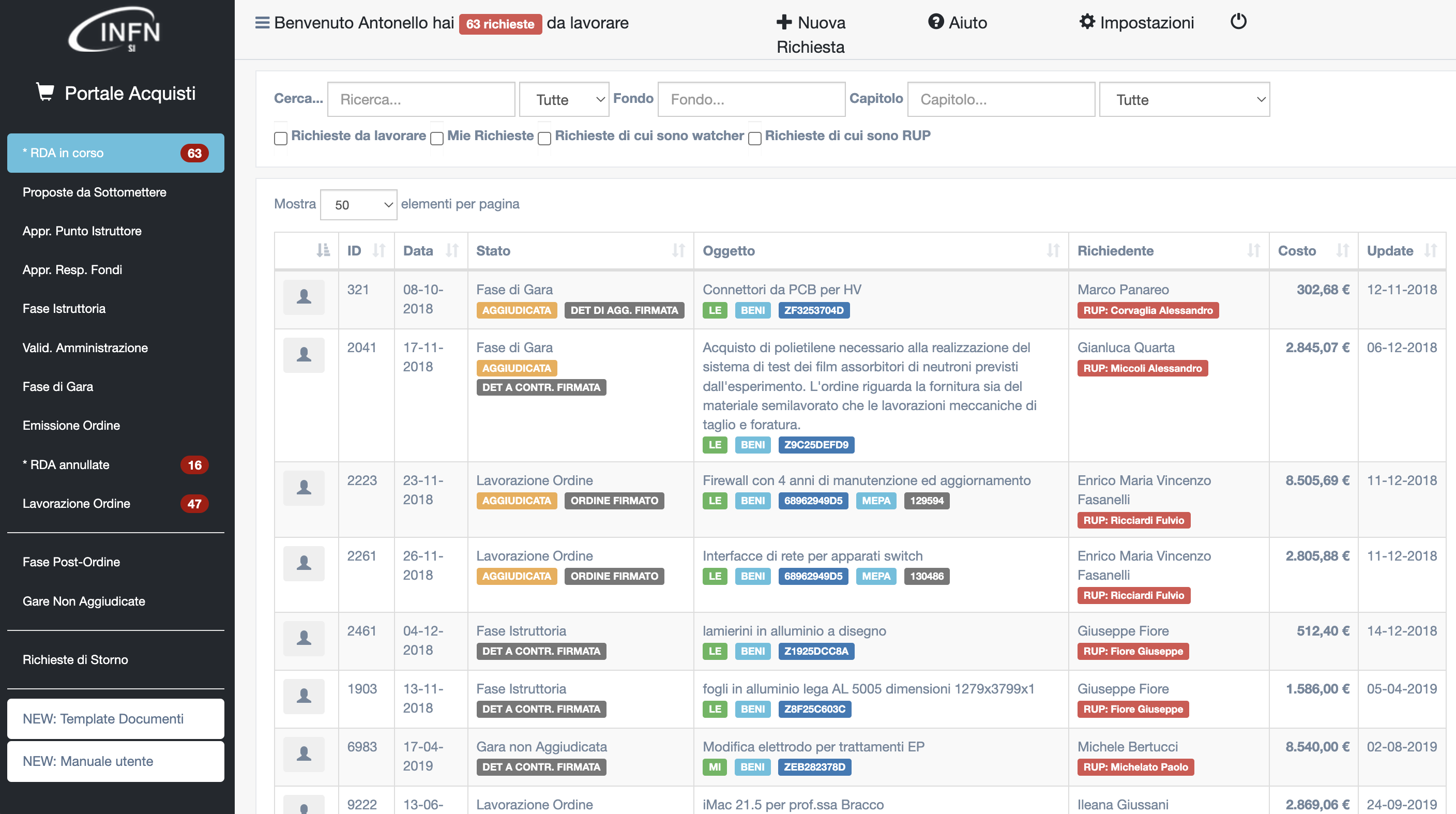 Focus su RDA
Complessità
Architettura
Numeri
Assistenza
Recupero debito tecnico
Analisi vs requisiti implementati
Processi non implementati
Uno sguardo al futuro (discussione)
RDA - Architettura
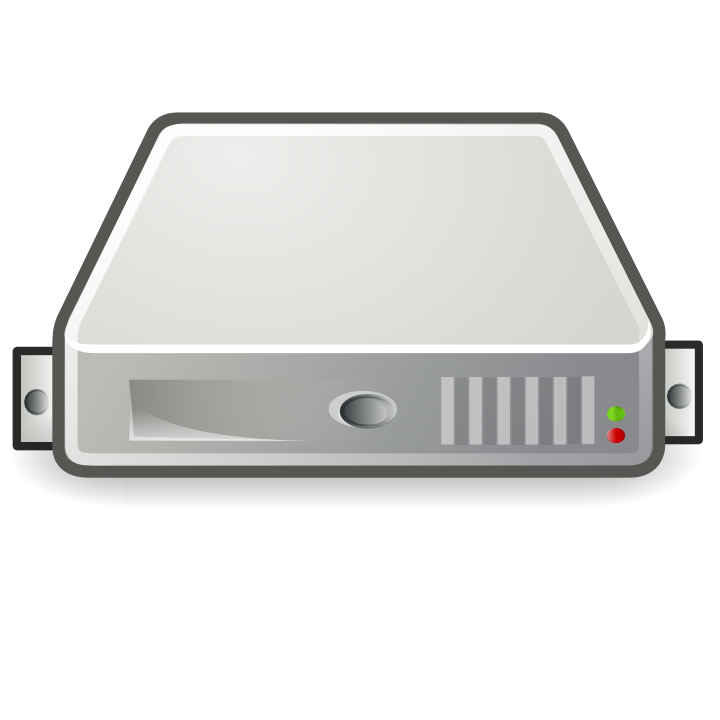 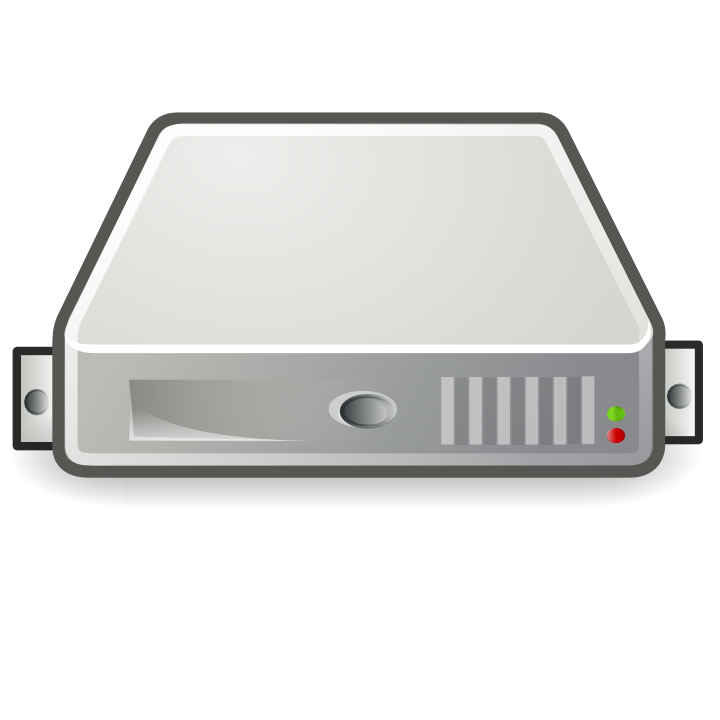 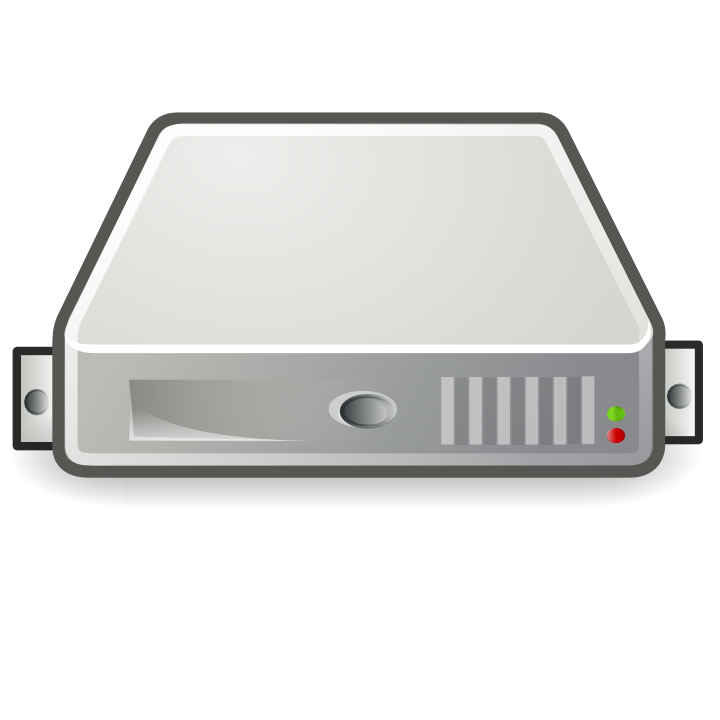 Identity
GODiVA
Trasparenza
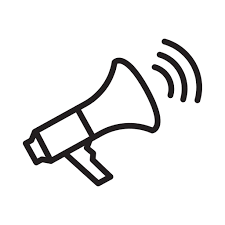 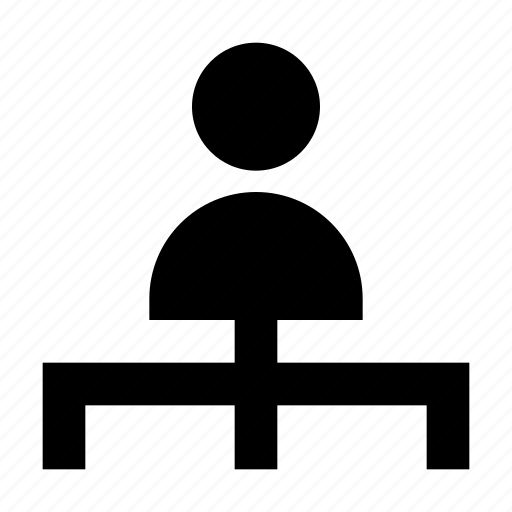 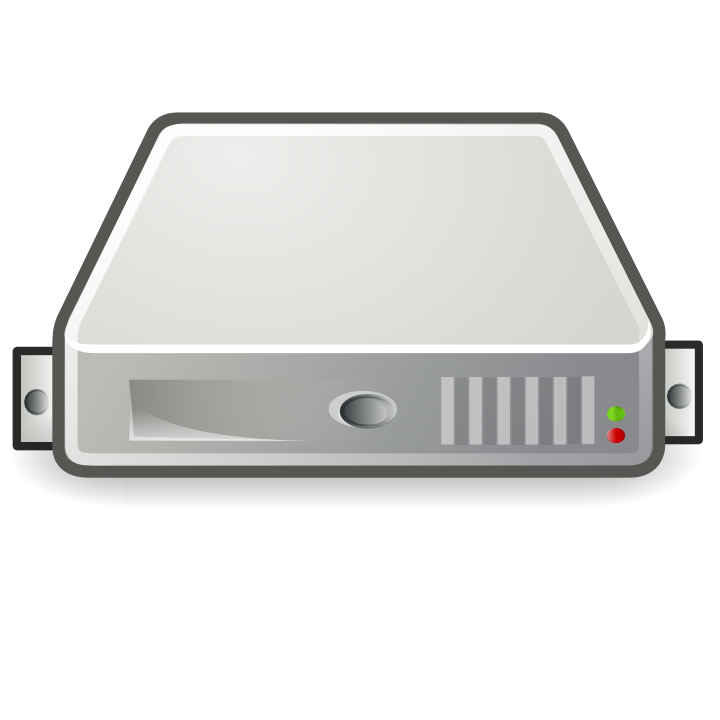 RDA
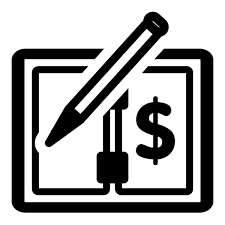 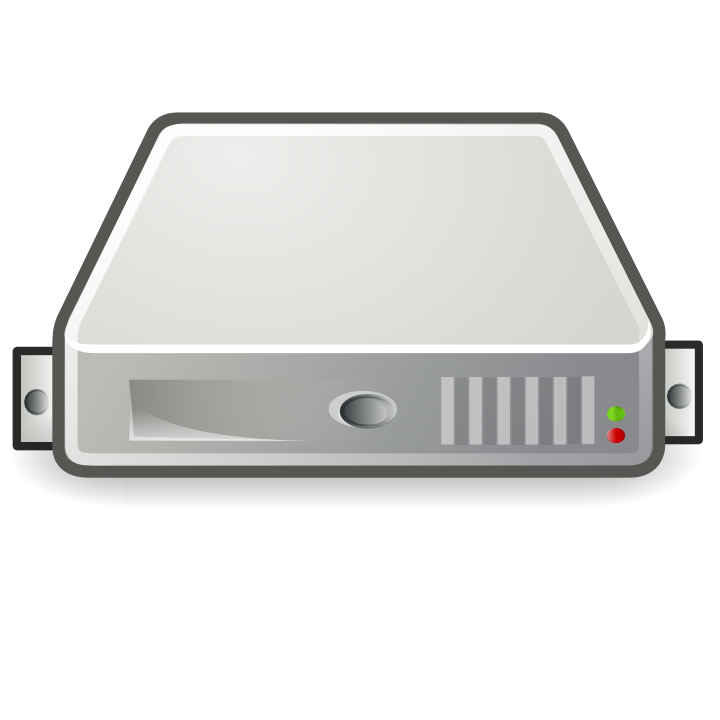 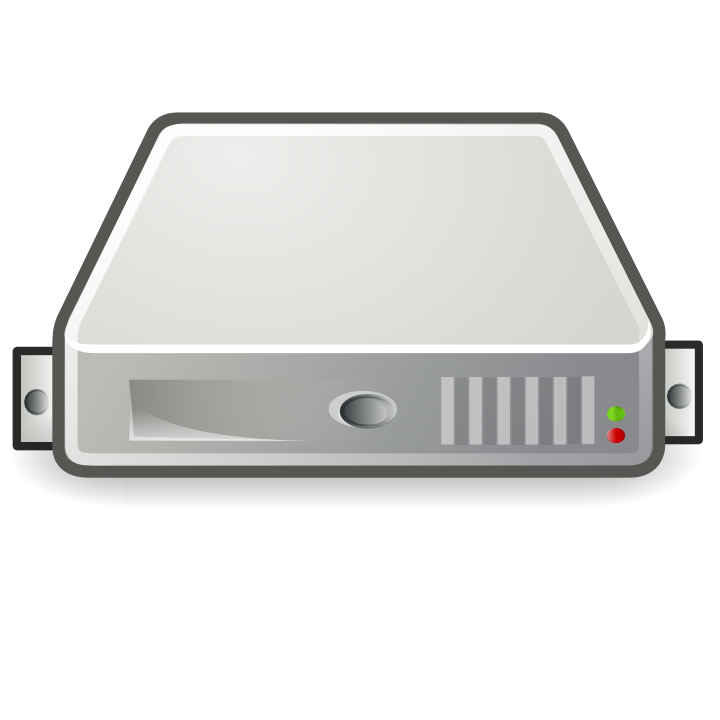 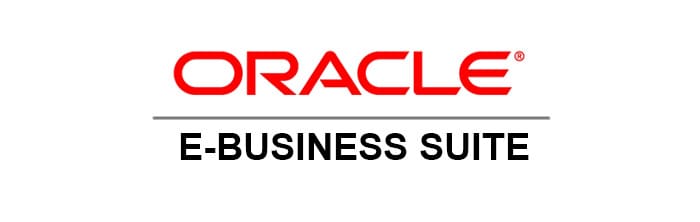 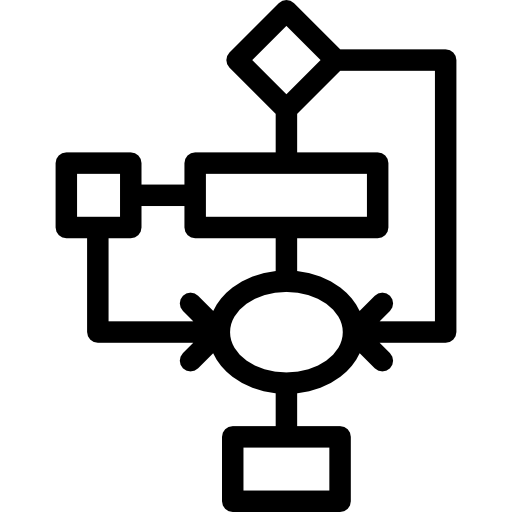 FinEngine
WFEngine
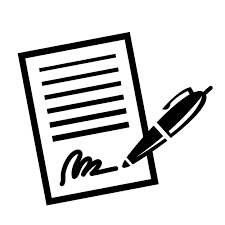 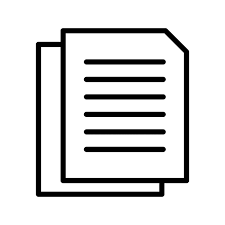 Servizio strategico
Architettura distribuita
Dominio condiviso con tutti i servizi e UTD
Supporto utente indispensabile
Elevato impatto su altri servizi
… e impatto subito da altri servizi
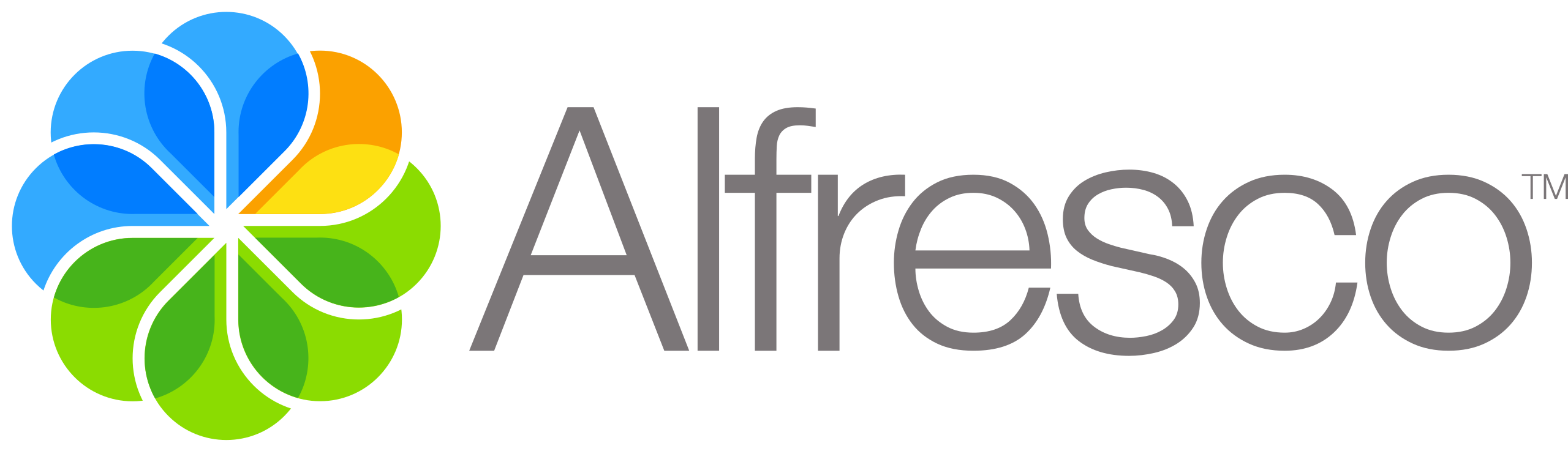 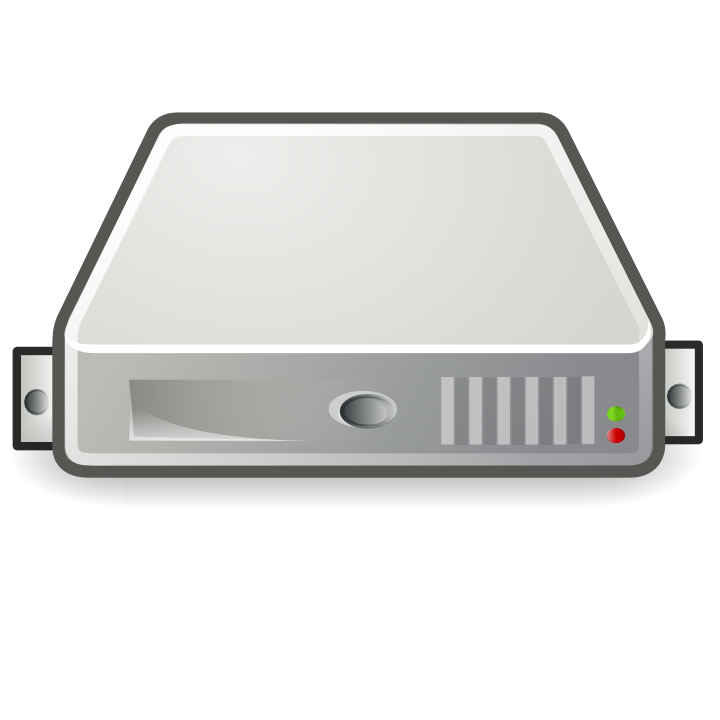 Libro Firma
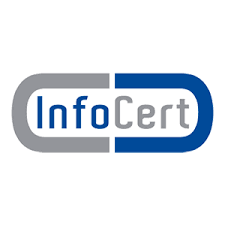 ATTORI
Richiedente 
Responsabili fondi 
Financial Officer 
Rup 
Amministrazione 
Responsabile amministrativo 
Direttore 
Watcher
RDA - Numeri
FASI
Inserimento Richiesta 
Approvazione Responsabili Fondi 
Approvazione dei Financial Officer 
Istruttoria/approvazione RUP 
Approvazione Amministrazione 
Approvazione Direttore 
firma determina a contrarre 
Fase di gara 
Inserimento Aggiudicatario 
Controllo Amministrativo
Approvazione Responsabile amministrativo 
Firma determina di aggiudicazione 
Approvazione Esito (Pubblicazione dell'esito) 
Emissione Ordine (produzione dell'ordine Oracle EBS) 
Lavorazione Ordine 
Procedura Conclusa
~ 10K pratiche gestite ogni anno
3 workflow di gara + workflow storni
Non sequenziali e reversibili
Standard
Accordi quadro
Acquisti a catalogo
7 tipologie di attori + watcher
~ 2000 utenti dal 2018
~ 800 RUP dal 2018
Direttori e Amministrazioni di tutte le strutture
~ 1000 fondi coinvolti
~ 47K documenti generati e mandati in firma
~ 1000 ticket evasi in media ogni anno
Comunicazione con 6 servizi core dell’Ente
Alfresco
Libro firma
EBS
Workflow
Trasparenza
Godiva
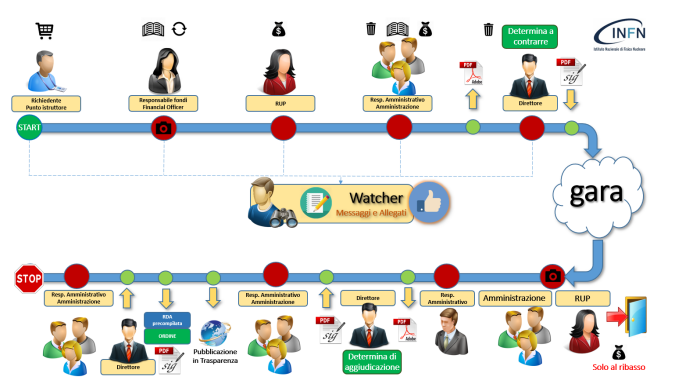 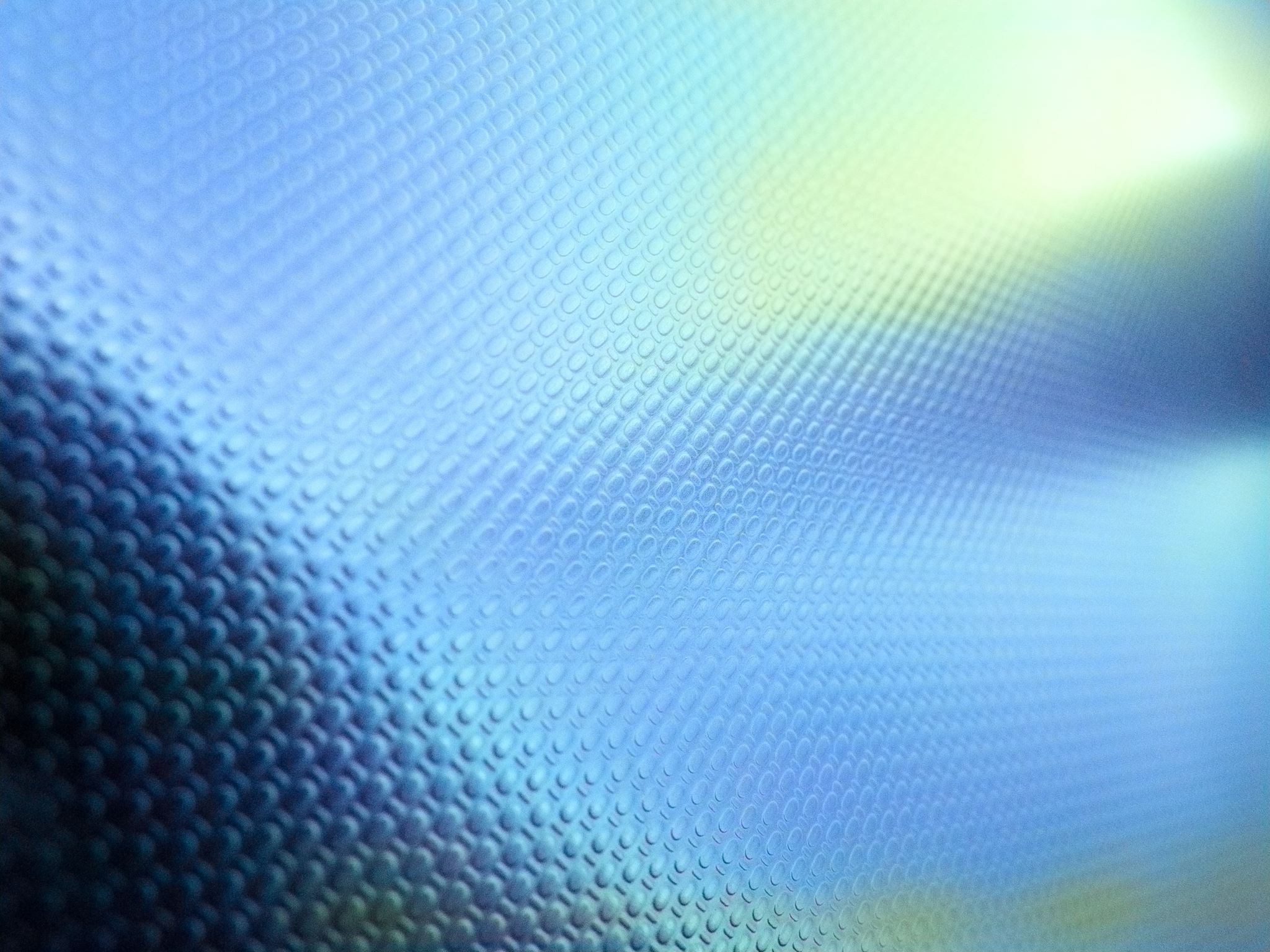 RDA – criticità e opportunità
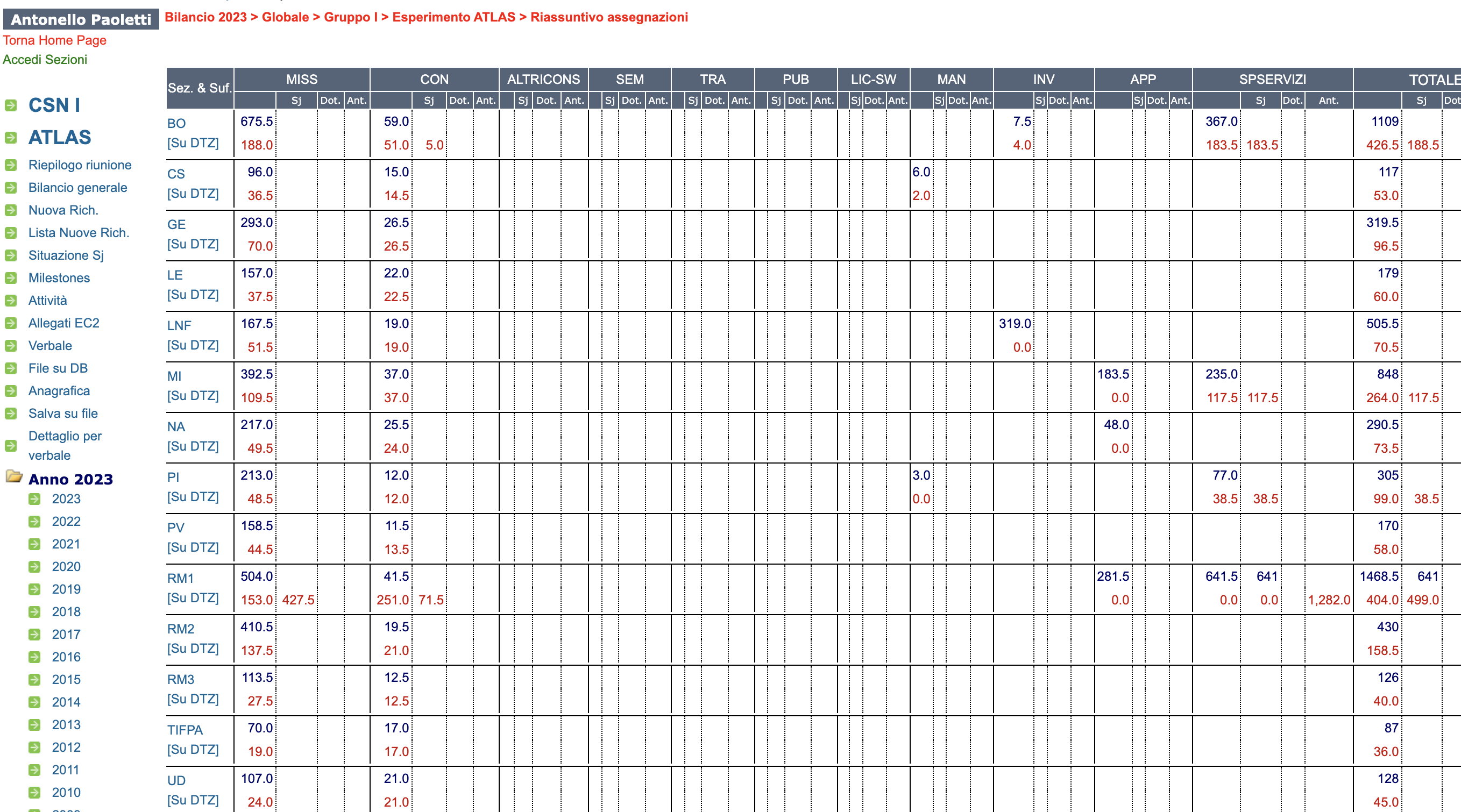 Focus su Assegnazioni 2.0
Backend critico che governa la formazione del bilancio scientifico
Applicazione PHP 8 regolarmente manutenuta con alta priorità
Avviato un percorso di reingegnerizzazione
Attività inter-CSN governata con SSU/DWH sulla base di desiderata esposti dagli ESPDOM
Implementazione di nuovi casi d’uso (es. integrazione con la contabilità)
Esperimento «esteso» con partecipazione e governo più «strutturati»
Possiamo dare/stimare dei tempi dell’analisi ? (discussione)
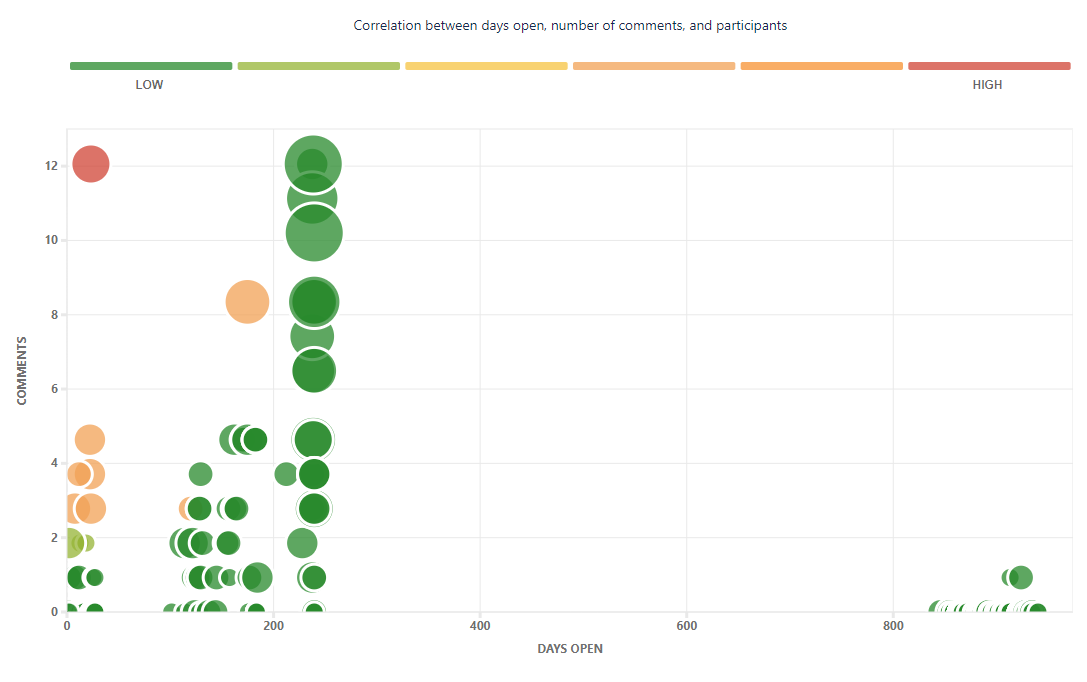 Assegnazioni 2.0 - Architettura
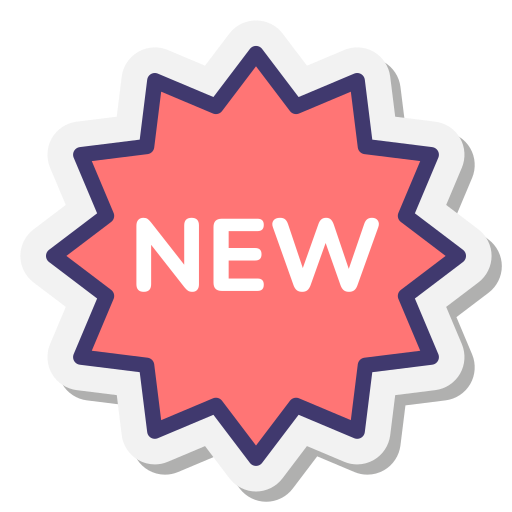 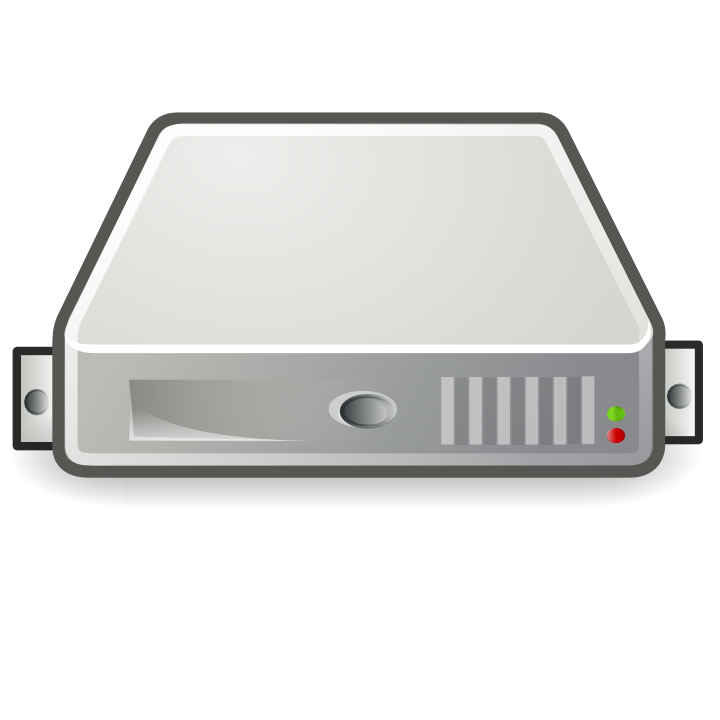 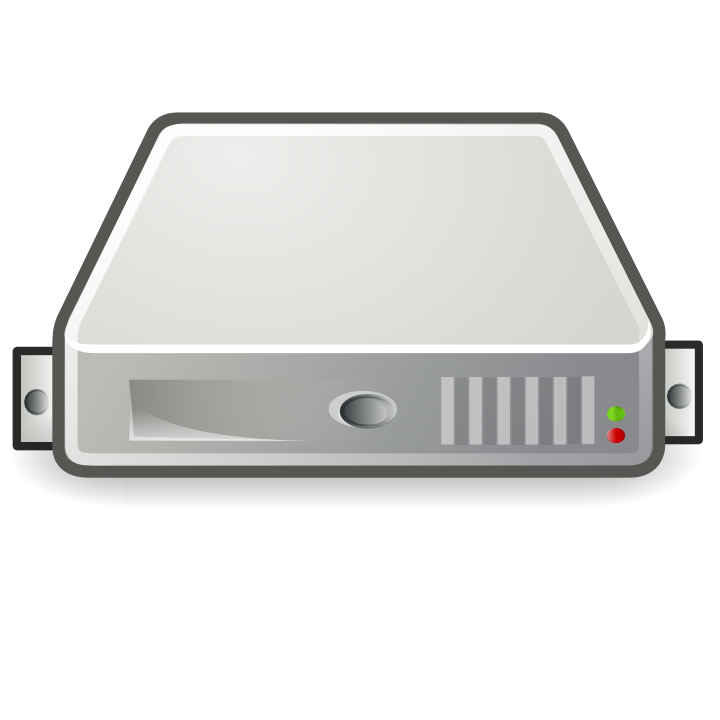 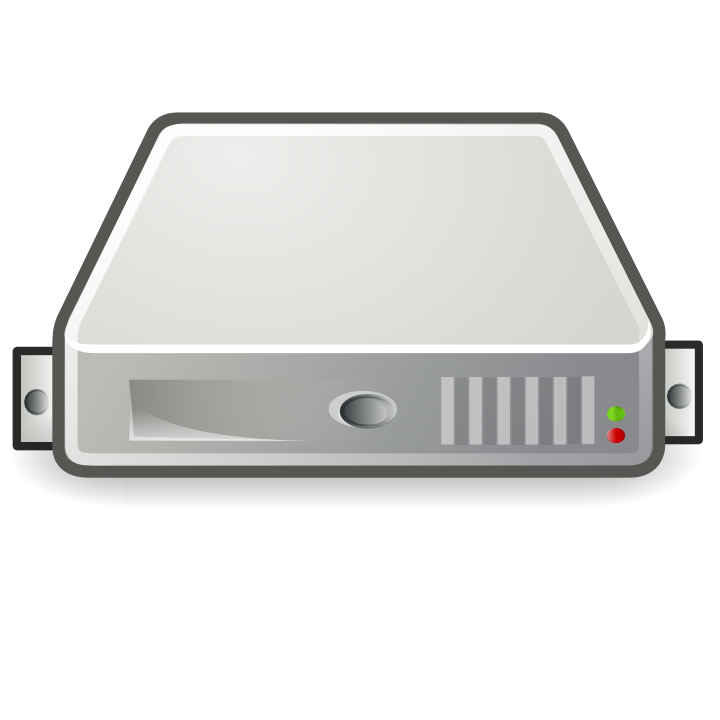 Fe Progetti
Fe PM
Fe Bilancio
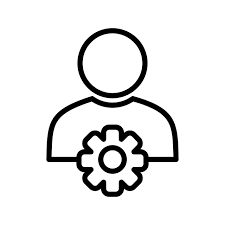 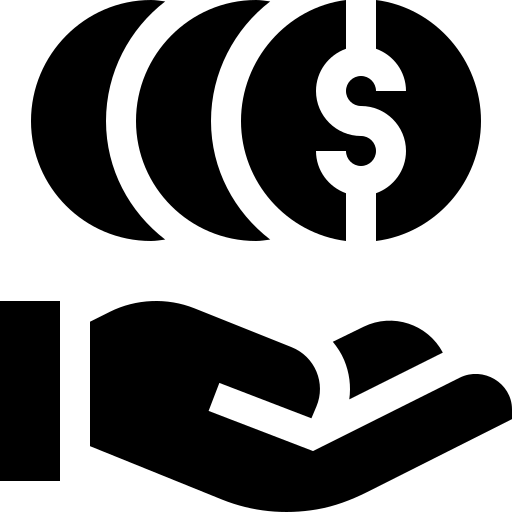 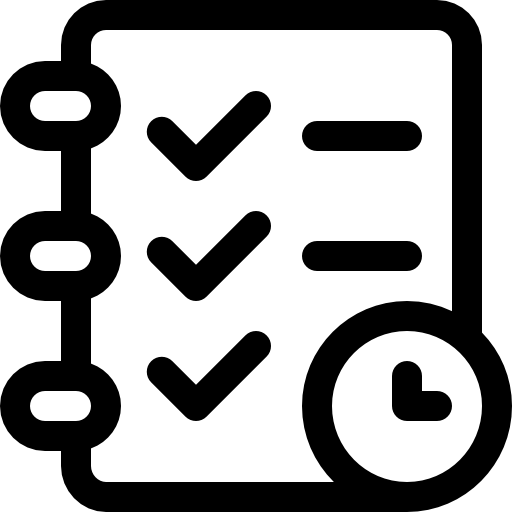 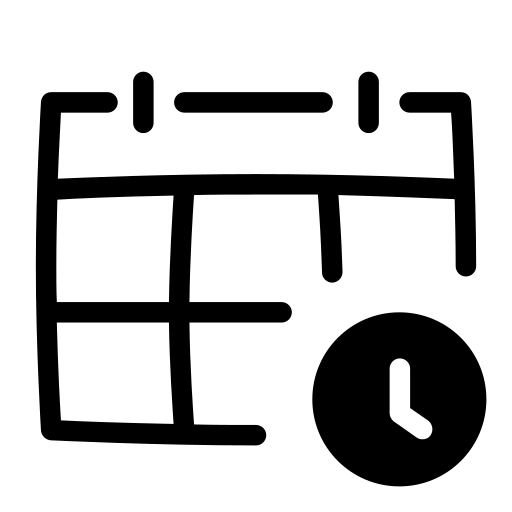 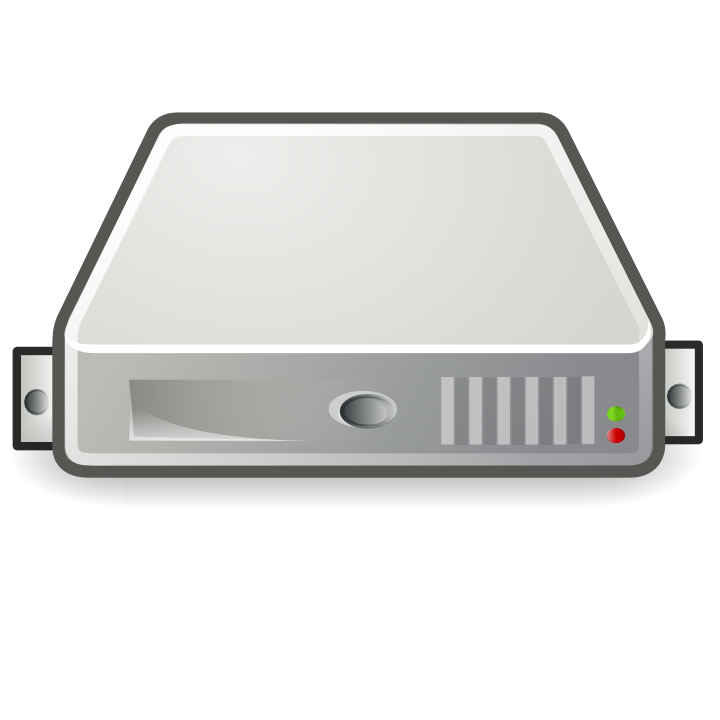 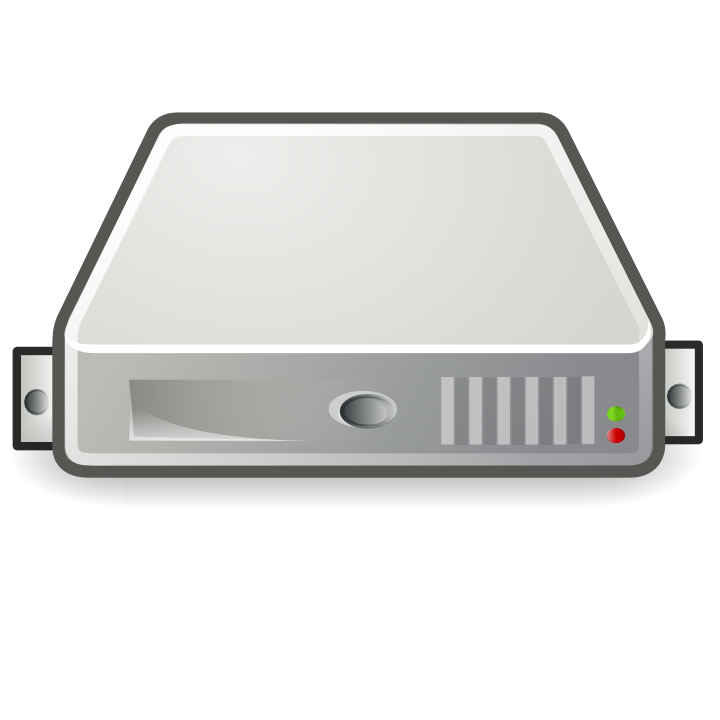 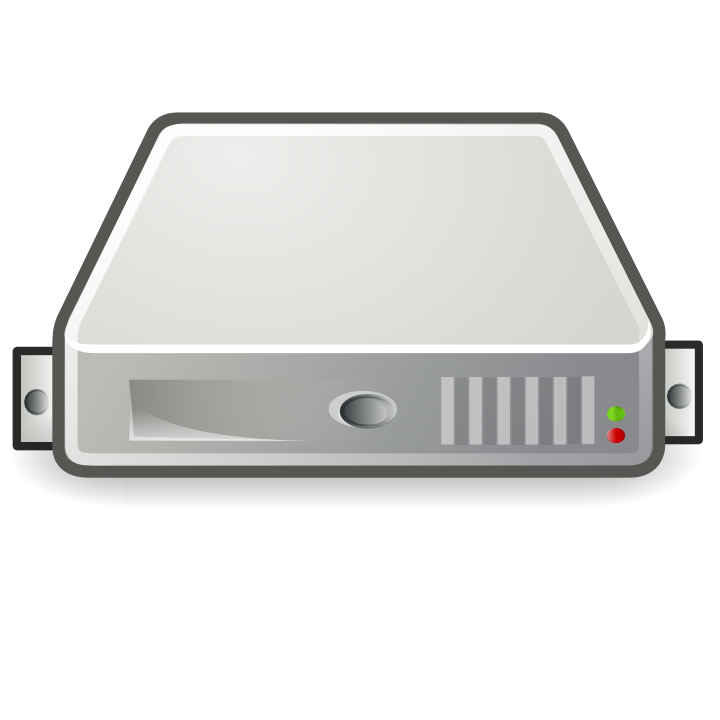 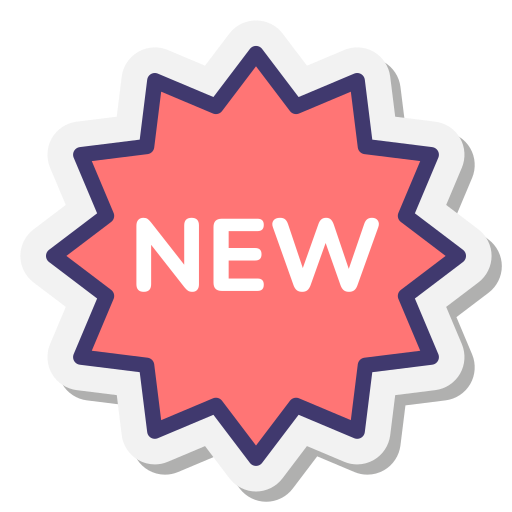 Timesheet
BackendRicerca
BackendBilancio
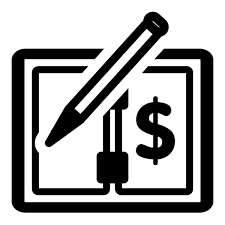 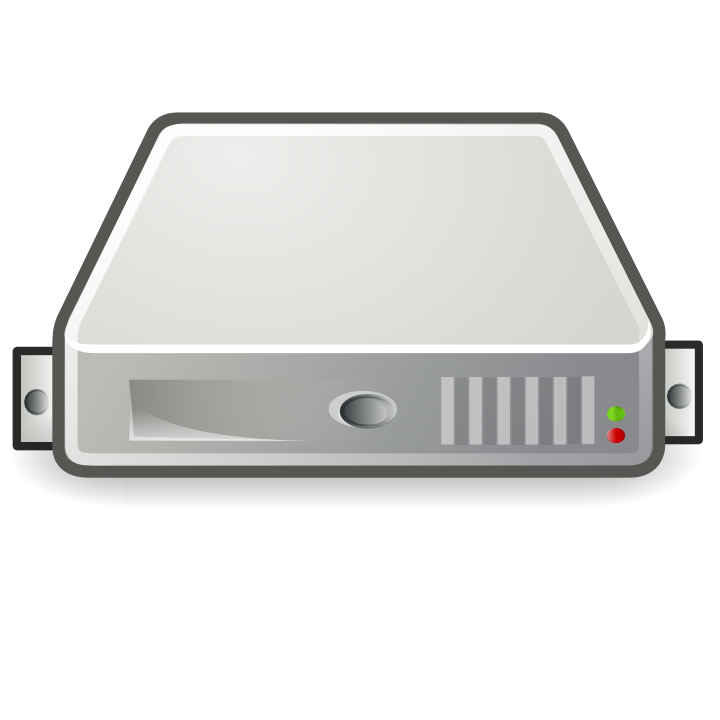 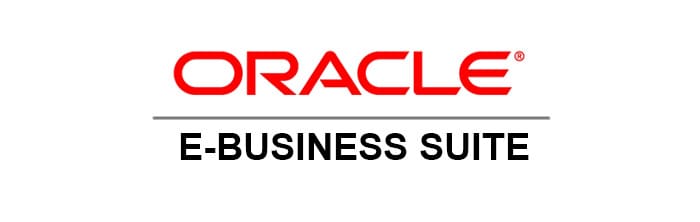 FinEngine
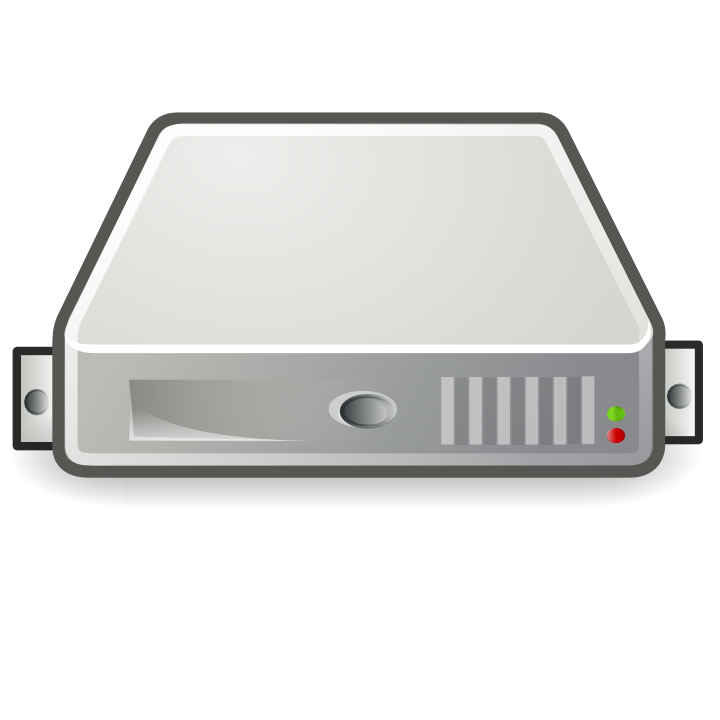 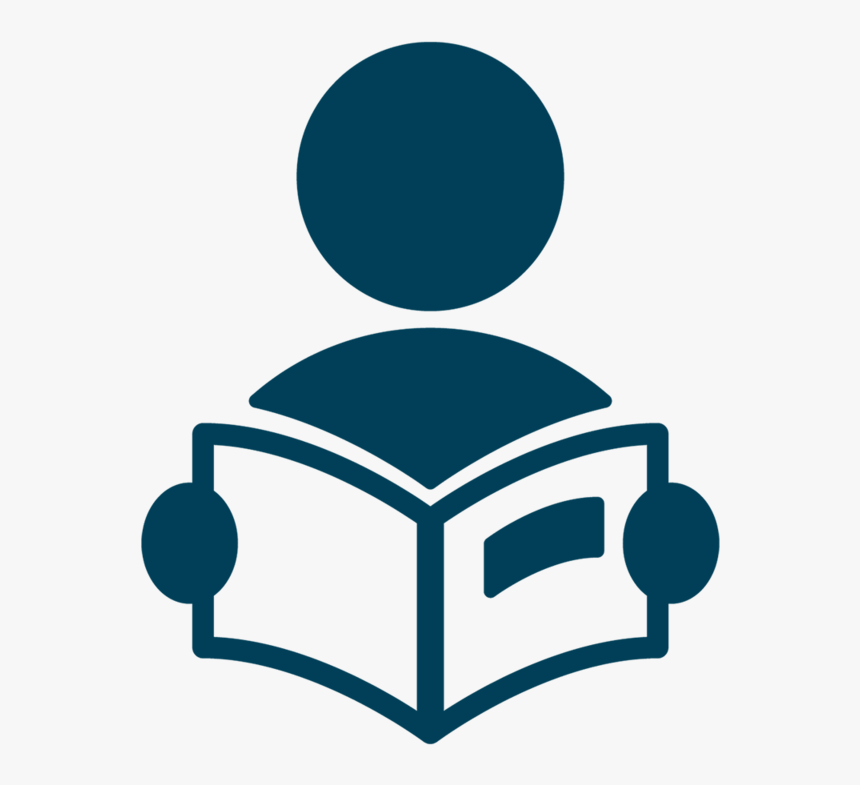 Prodotti
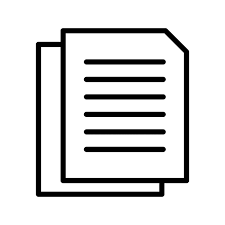 Sistema complesso e strategico
Revisione avviata nel 2022 per la parte di PM
Analisi in corso con SSU/DWH per la parte di bilancio
Grazie Marta !
Verso un SI della ricerca
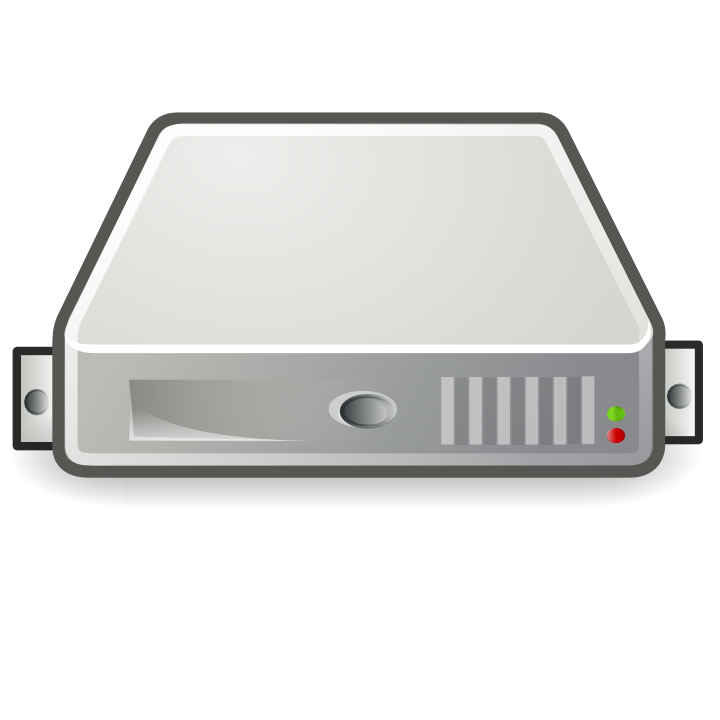 Storage
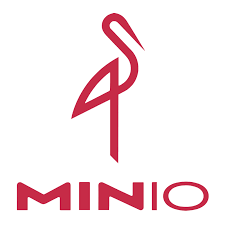 Focus su VQR – Pubblicazioni 2.0
Sta tornando la VQR
https://www.anvur.it/attivita/vqr/
L’INFN dovrà presentare documentazione su prodotti e altre attività
Storicamente le informazioni sui prodotti sono fornite dalla DSI
I requisiti, le date e le modalità sono diffuse agli enti con POCO anticipo
Necessità di produrre nuovi strumenti flessibili per anticipare le esigenze
Collaborazione con SSU per BI e analisi
Collaborazione con altri gruppi dell’Ente (GLV – OAR)
https://www.openaccessrepository.it/
Pubblicazioni 2.0 - Architettura
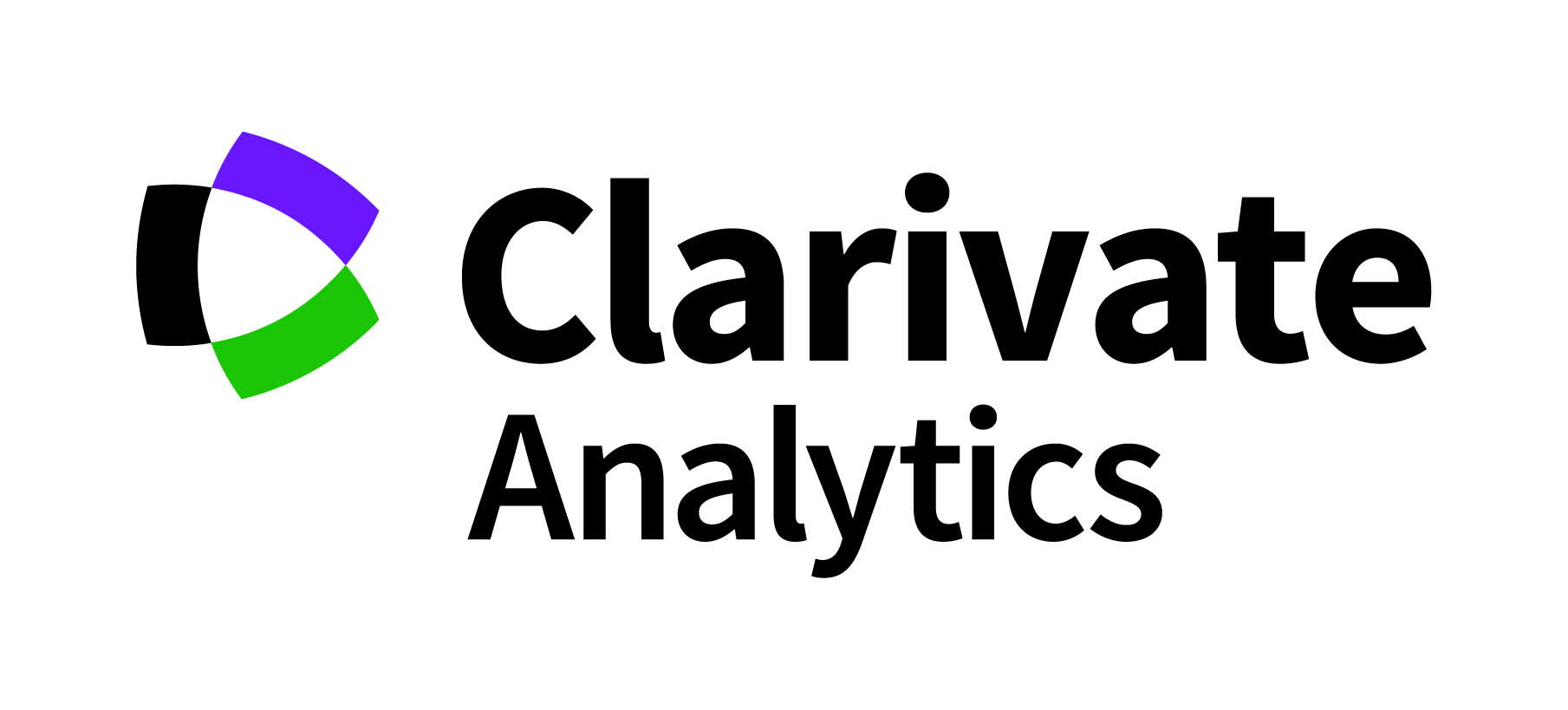 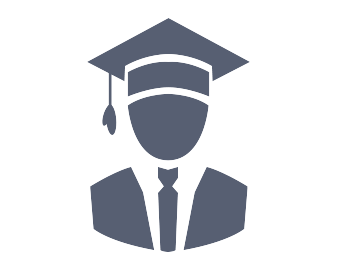 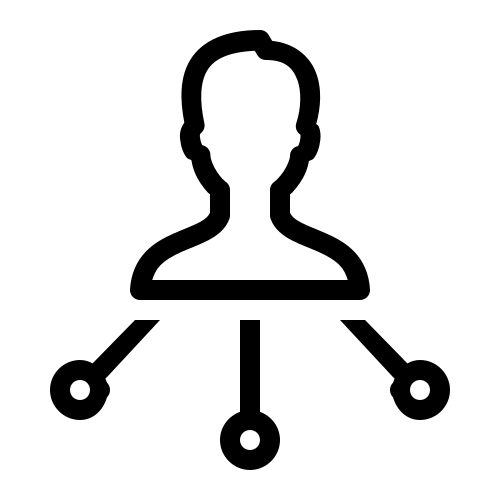 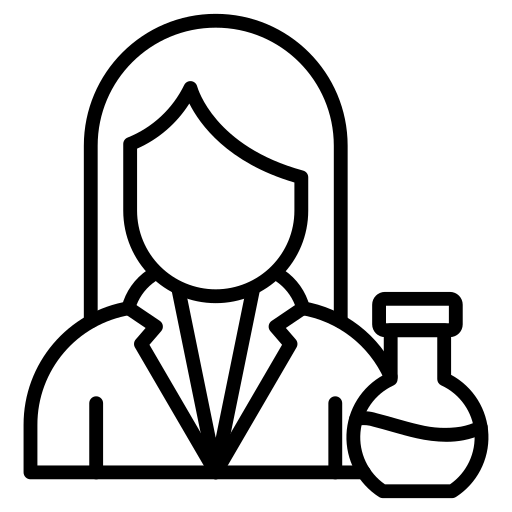 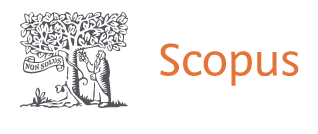 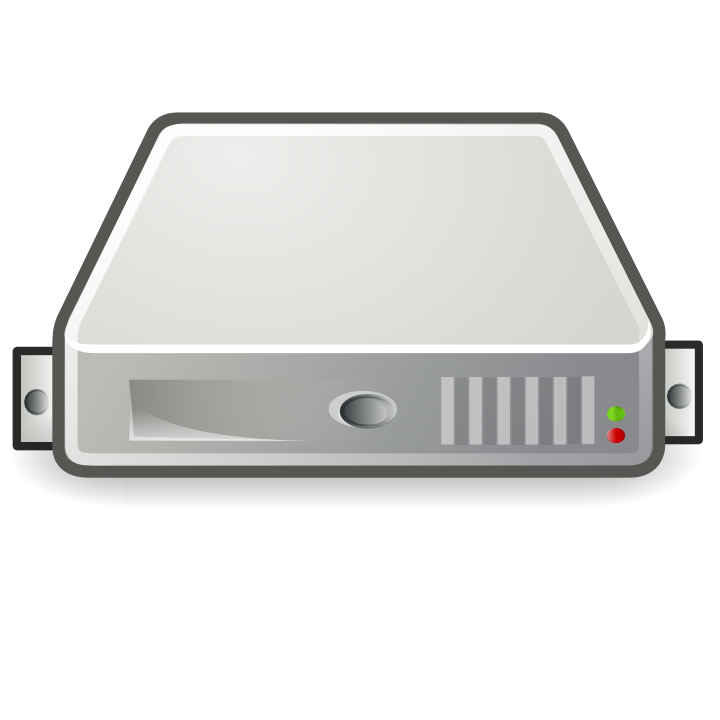 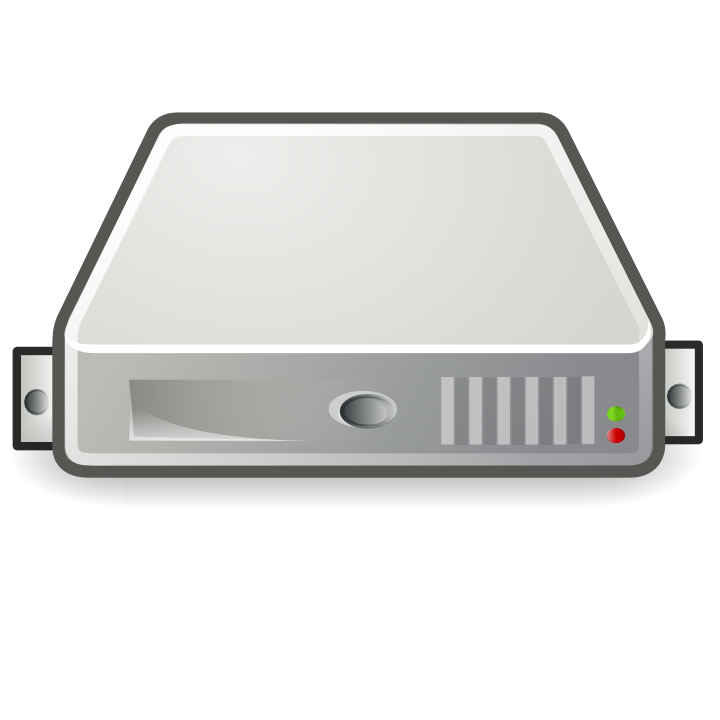 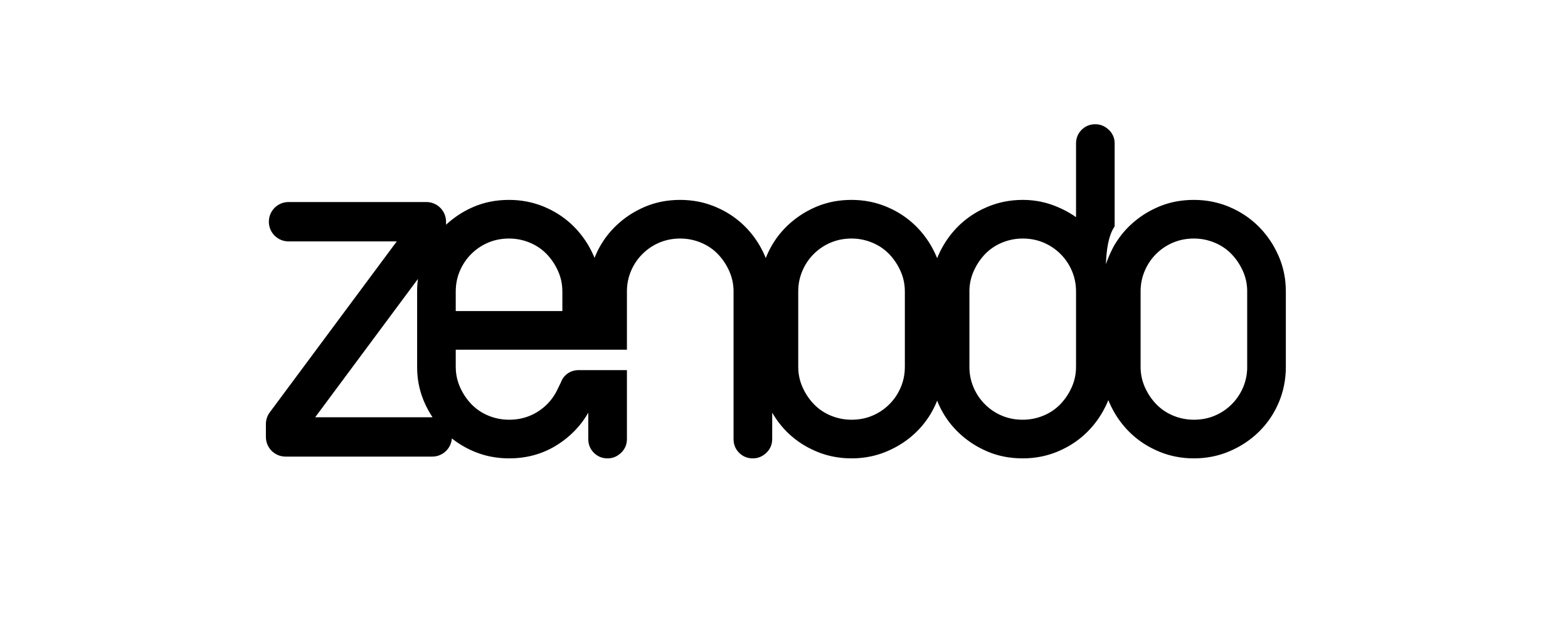 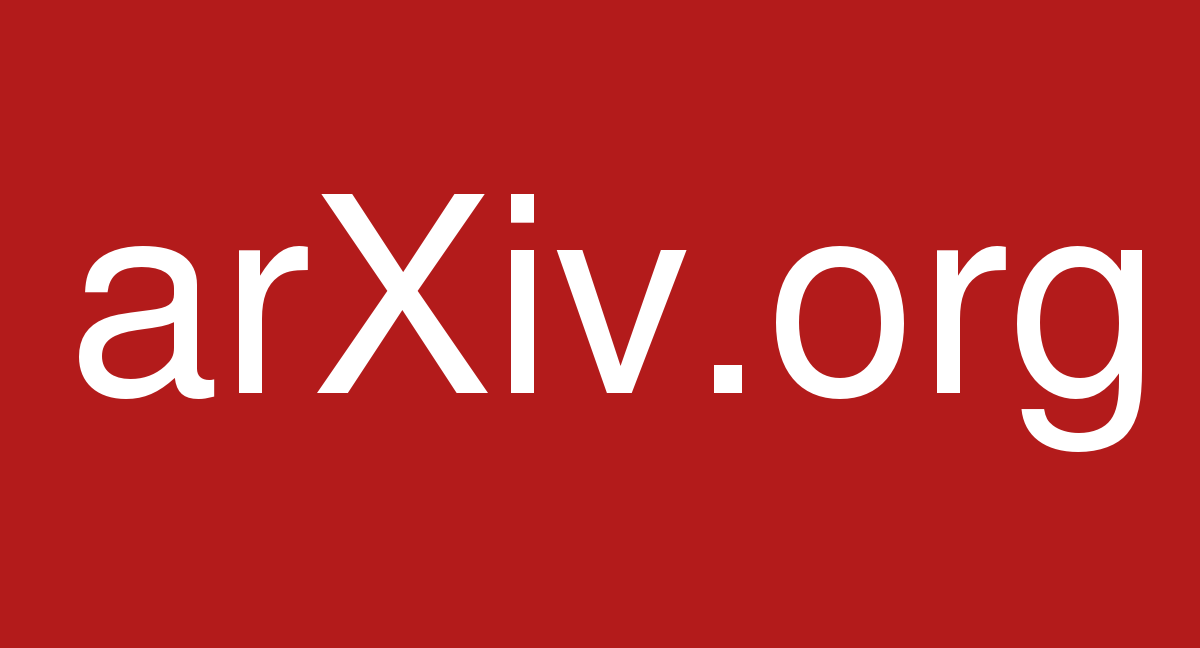 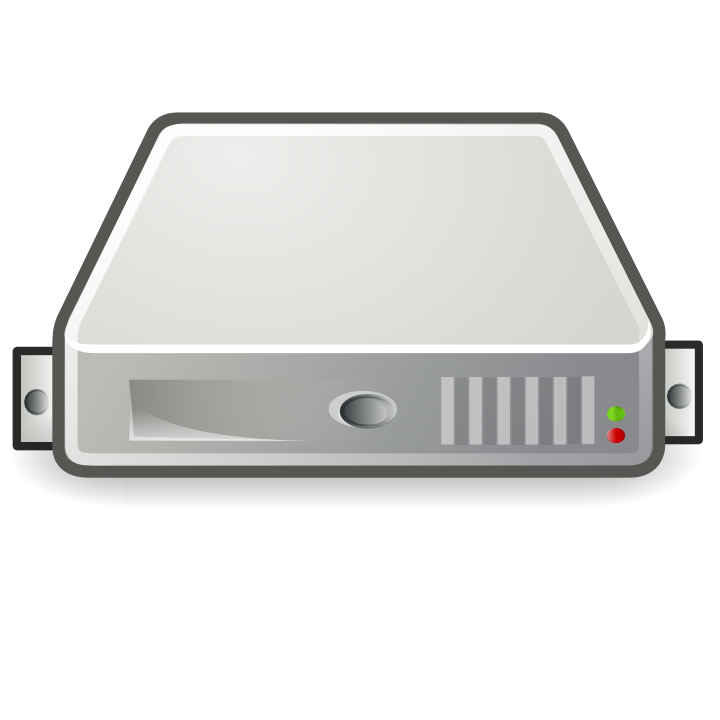 DSI
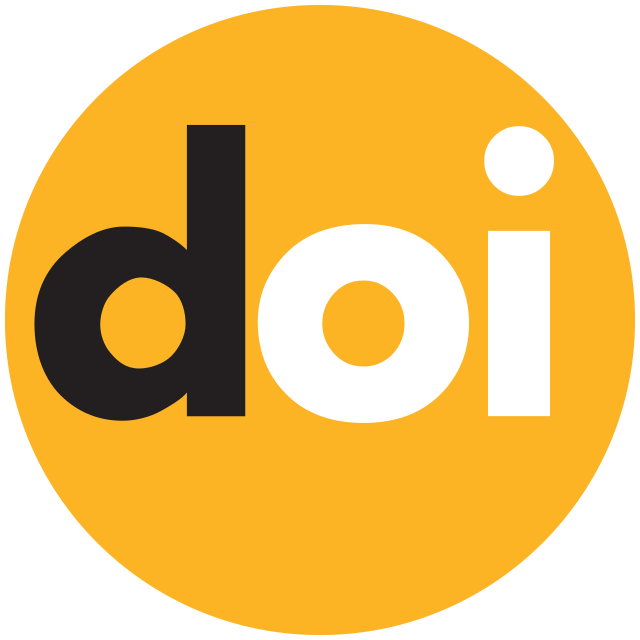 Importante collaborazione con OAR
Attività coordinata con SSU/DWH
Impatto importante su BI
Opportunità per pubblicazioni
Endorsement INFN
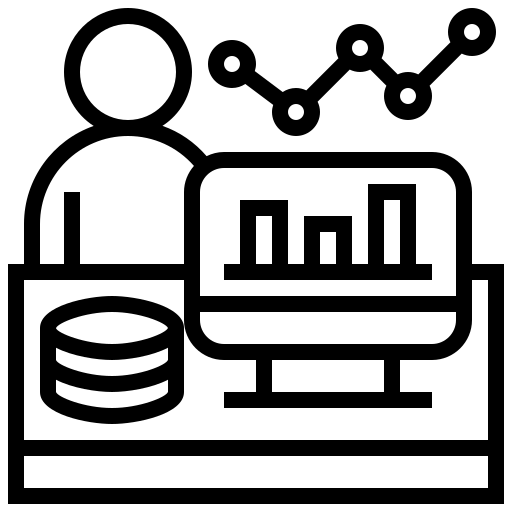 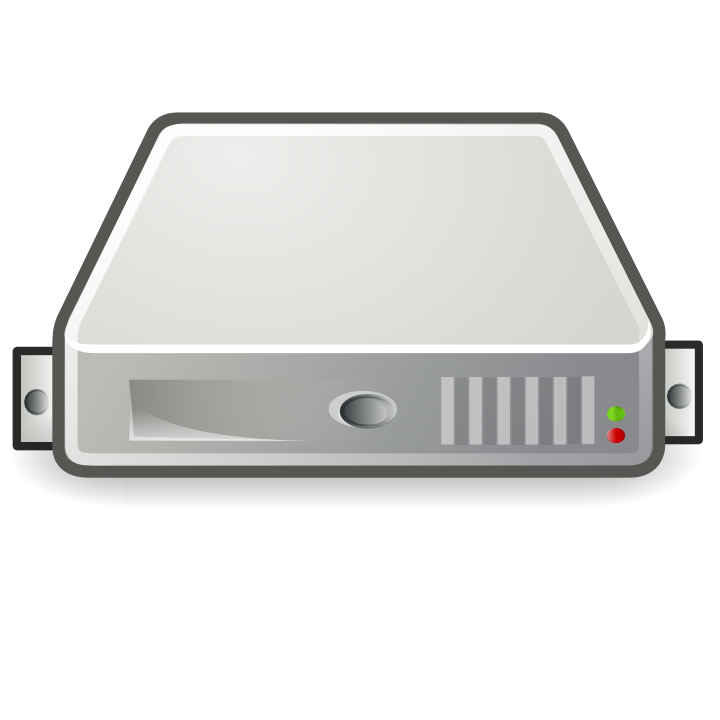 GLV
Teamwork e focus sullo sviluppo software
Le sfide tecniche e organizzative che ci troviamo ad affrontare, mettono in luce quanto sia importante il lavoro del team.
Per team si intende sicuramente quello di sviluppo e di assistenza inerente l'area della Ricerca ma non solo...
Lavoro cross area degli sviluppatori
Dividendo lo sviluppo degli applicativi delle varie aree in sotto blocchi, non solo frontend/backend ma anche specifici sviluppi tecnici (esempi: possibile motore ML per il data matching o la definizione scambio messaggi asincrono (Kafka) e scheduled tasks per il nuovo progetto Pubblicazioni, ecc..) ciascun membro del team può dare una mano nel design, nell'allineamento tecnico e/o implementazione del blocco di cui si sente più competente e su cui pensa di poter dare aiuto.

Vantaggi                                                                                                   
- ottimizzazione delle performance lavorative del gruppo
- crescita professionale del singolo
- note tecniche condivise

Organizzazione
- guidata dai responsabili delle aree, affinché il tutto si concretizzi e non venga lasciato al tempo "libero" e spontaneità del singolo.
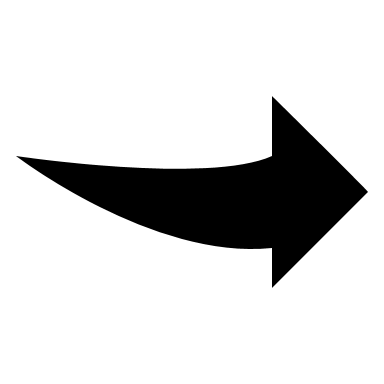 Conclusioni
Domande
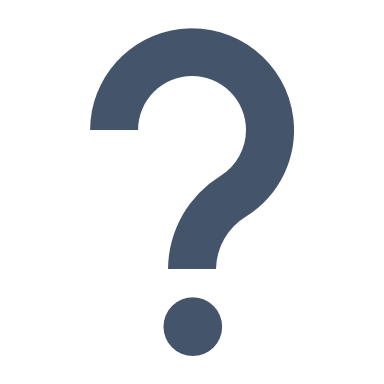 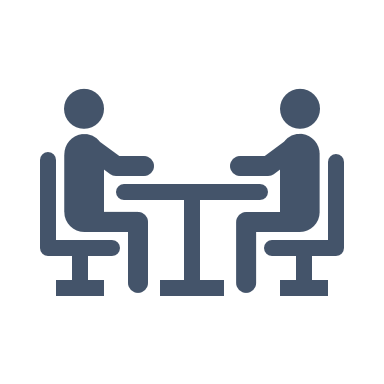